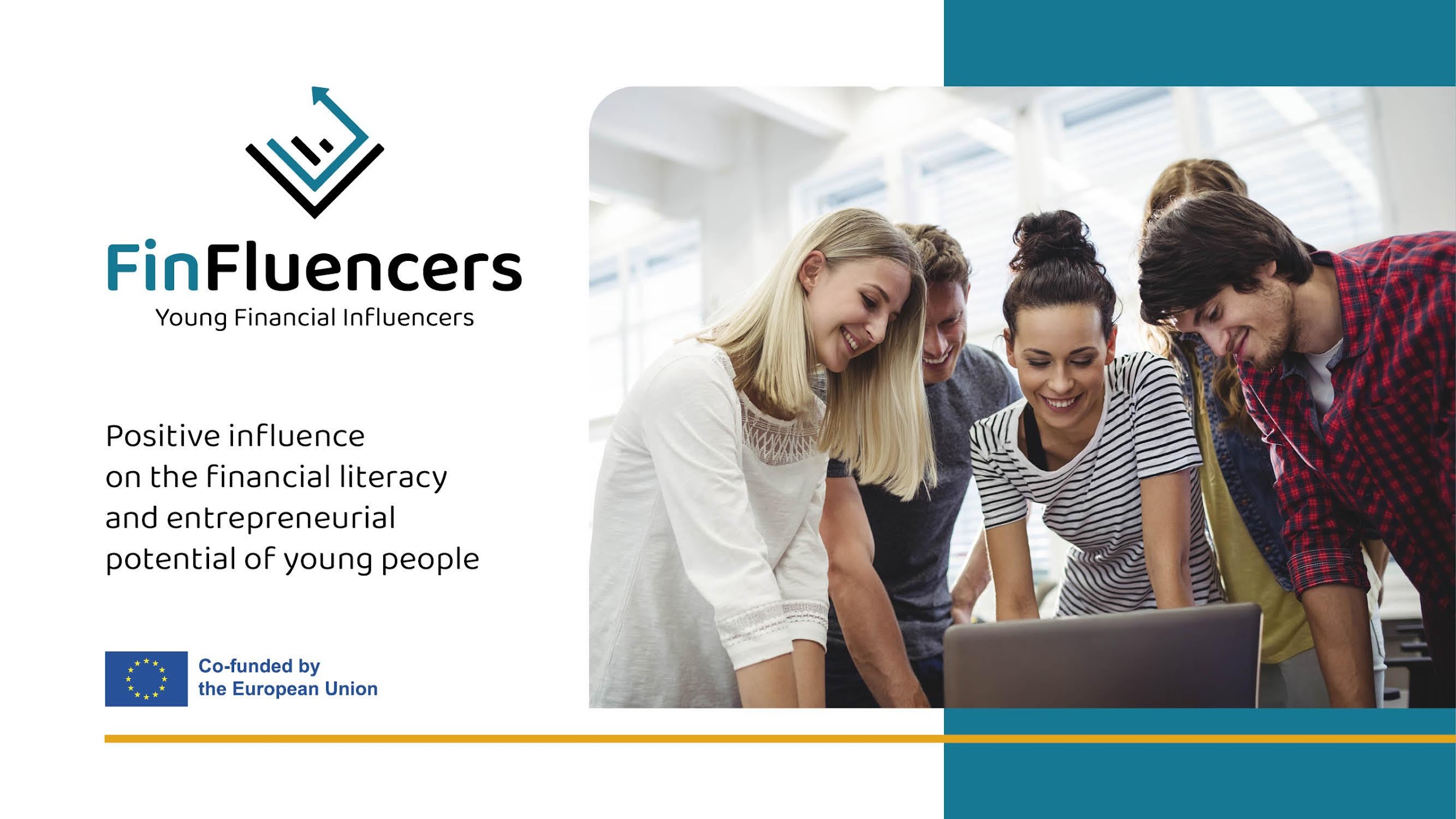 [Speaker Notes: Насоки към фасилитатора:

Ролята на обучителя в тази обучителна сесия е да подкрепя обучаемите (които се предполага, че са млади хора с ниско ниво на финансови познания или напълно липсващи) и да им дава примери от реалния живот към определенията и основните термини и концепции за финансова грамотност, които са представени тук. Освен това целта е да накараме обучаемите/аудиторията да се замислят и да разберат защо е много важно да бъдат финансово грамотни, както и да осъзнаят, че финансовата грамотност не е само за хора, работещи в сферата на финансите, но за всички, особено за тези от тях, които тепърва започват да управляват парите си сами и на които им предстои вземането на редица важни финансови решения.
За да направи обучението по интересно, фасилитаторът може да преработи модула преди обучението и да адаптира резултатите от обучението според целевата група.]
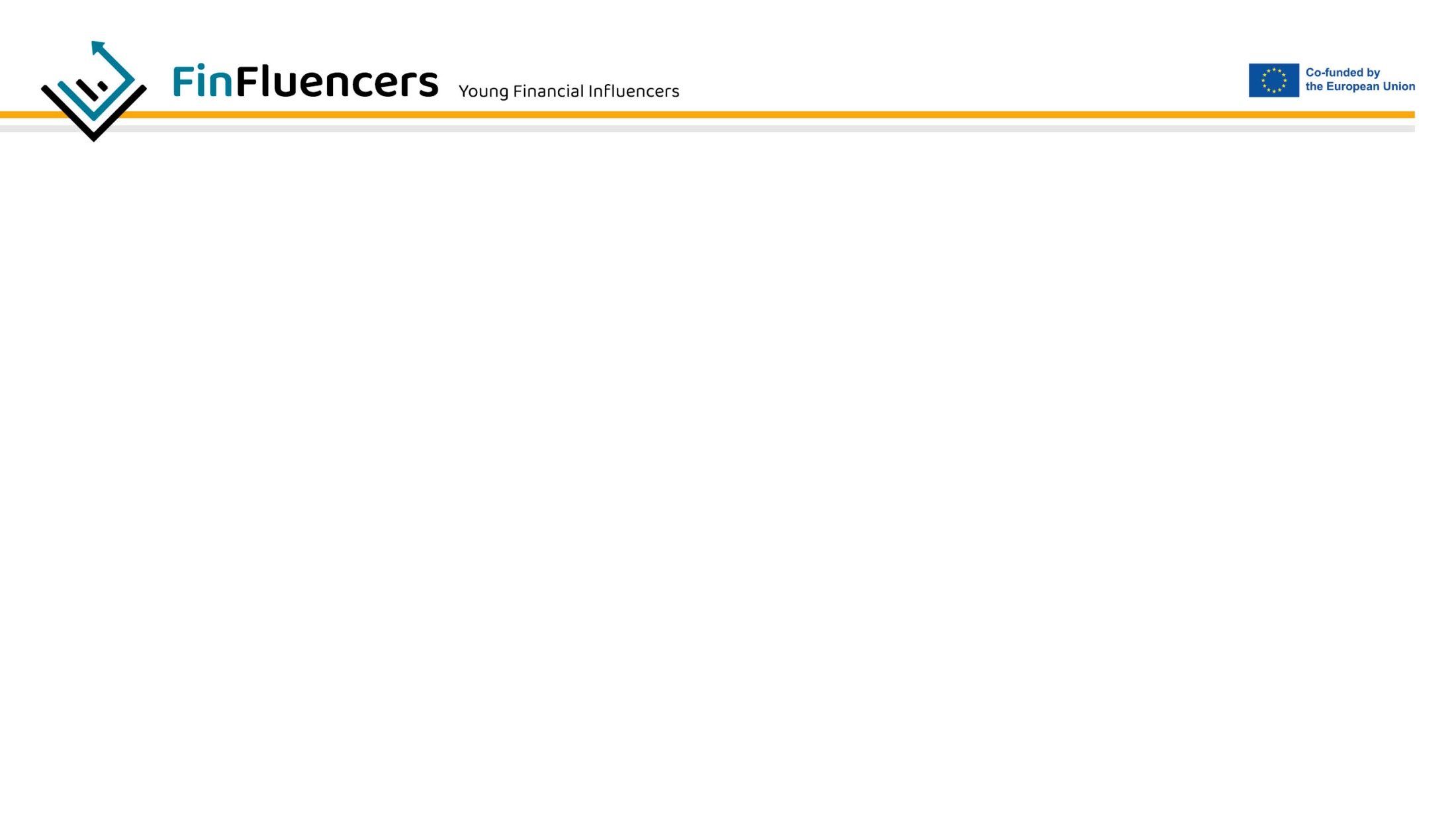 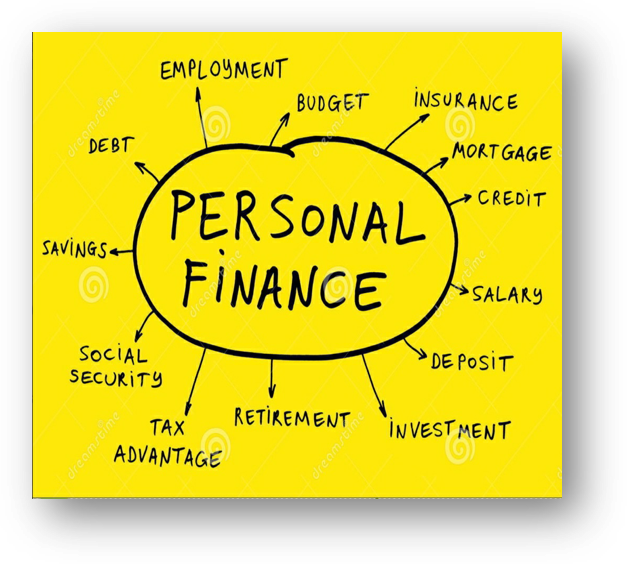 МОДУЛ 2. ПЛАНИРАНЕ НА ЛИЧНИТЕ НИ ФИНАНСИ
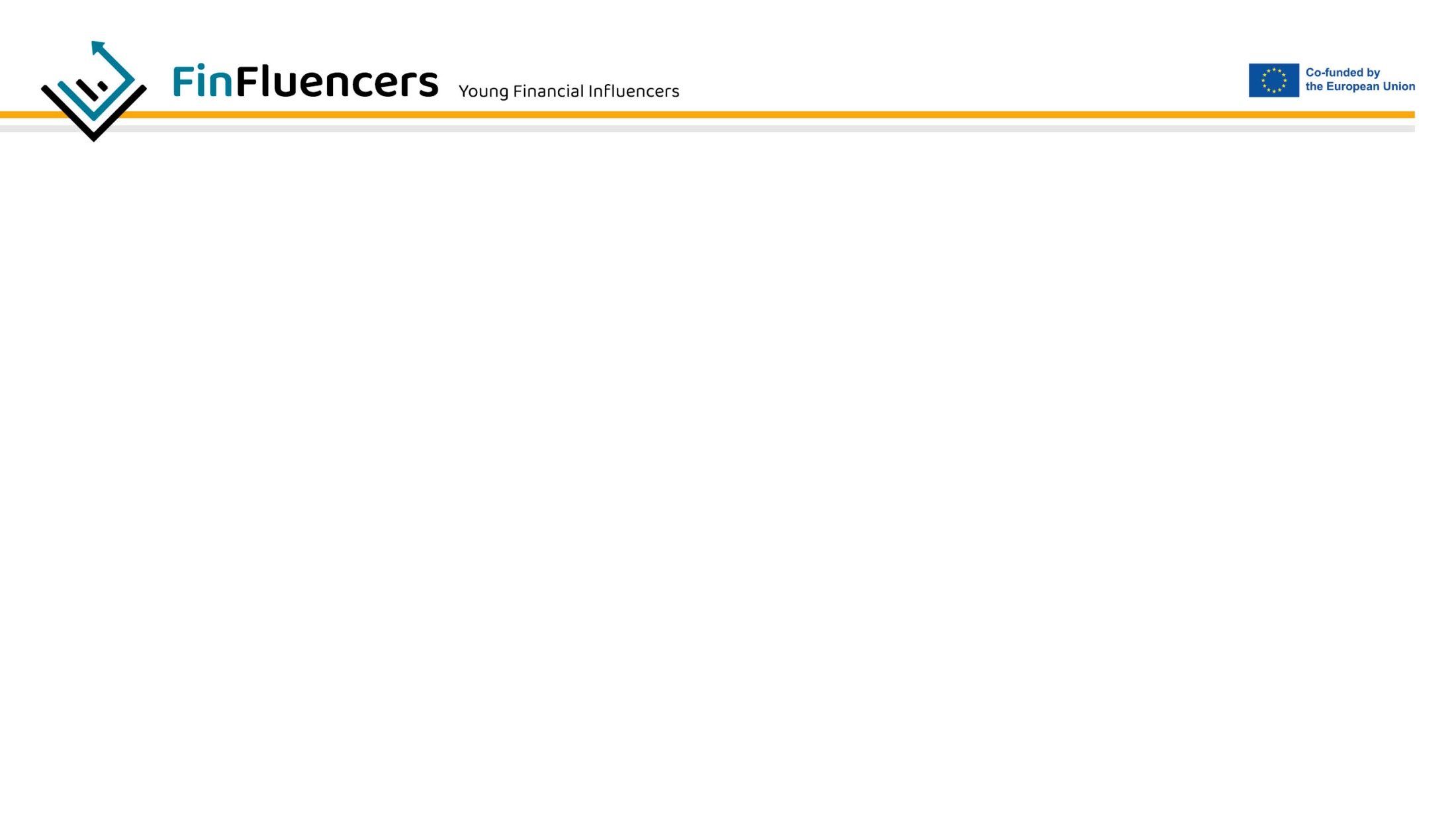 Кратко въведение:
Планирането на личните финанси е процес на управление на вашите пари за постигане на вашите финансови цели. В този модул ще бъдат разгледани няколко теми относно планирането на личните финанси.

Ще ви покажем примери, концепции, описания, съвети, трикове и препоръки, с цел да улесним процеса на осмисляне и управление на личните финанси.

Когато си поставяте цели по отношение на вашите финанси и създадете план за постигането им, ще намалите финансовия стрес, увеличите спестяванията си ще съумеете да инвестирате в бъдещето си развитие.
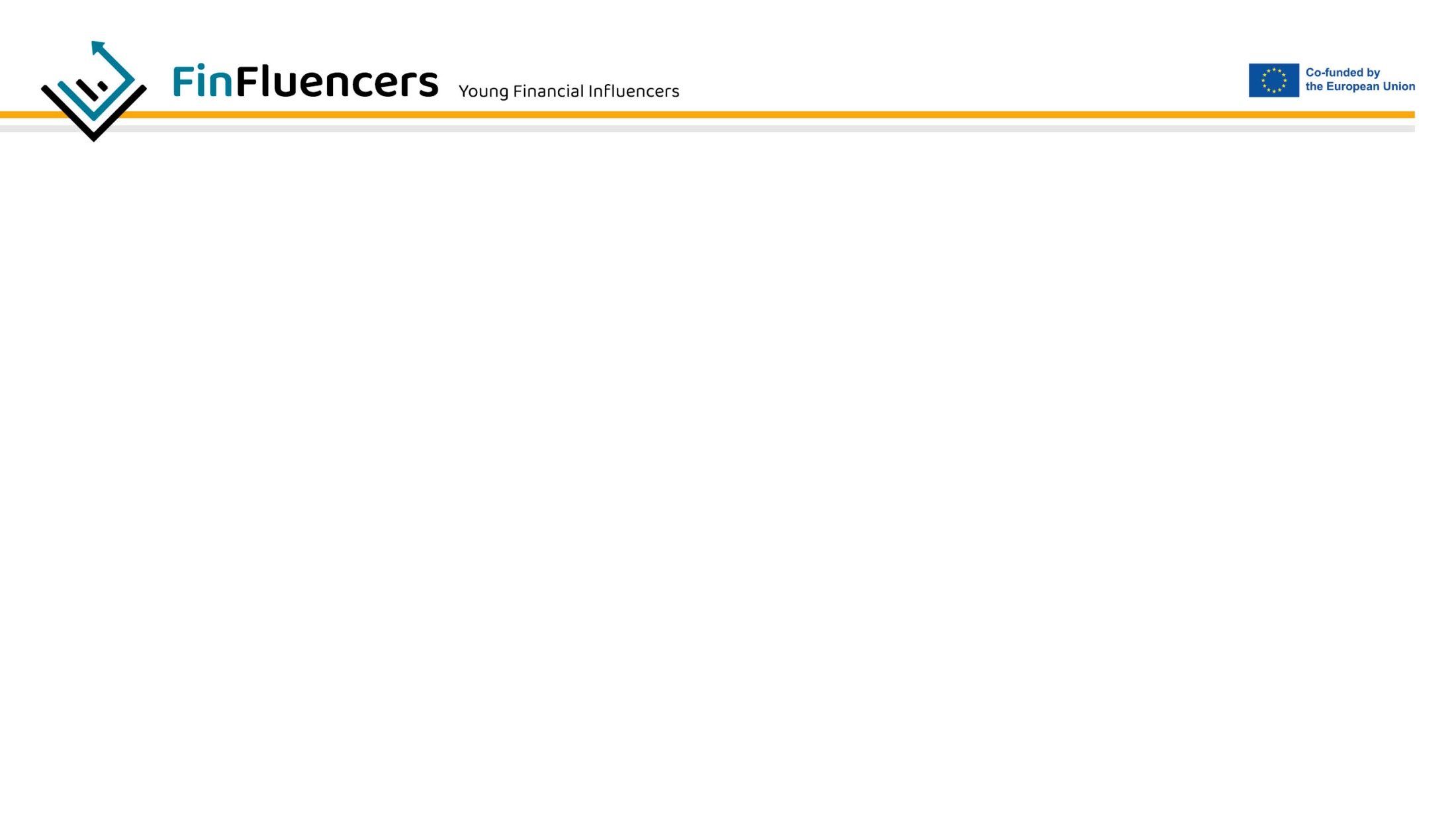 “Парите, както и емоциите, са нещо, което трябва да контролирате, за да поддържате живота си в правилната посока.” ― Наташа Мънсън
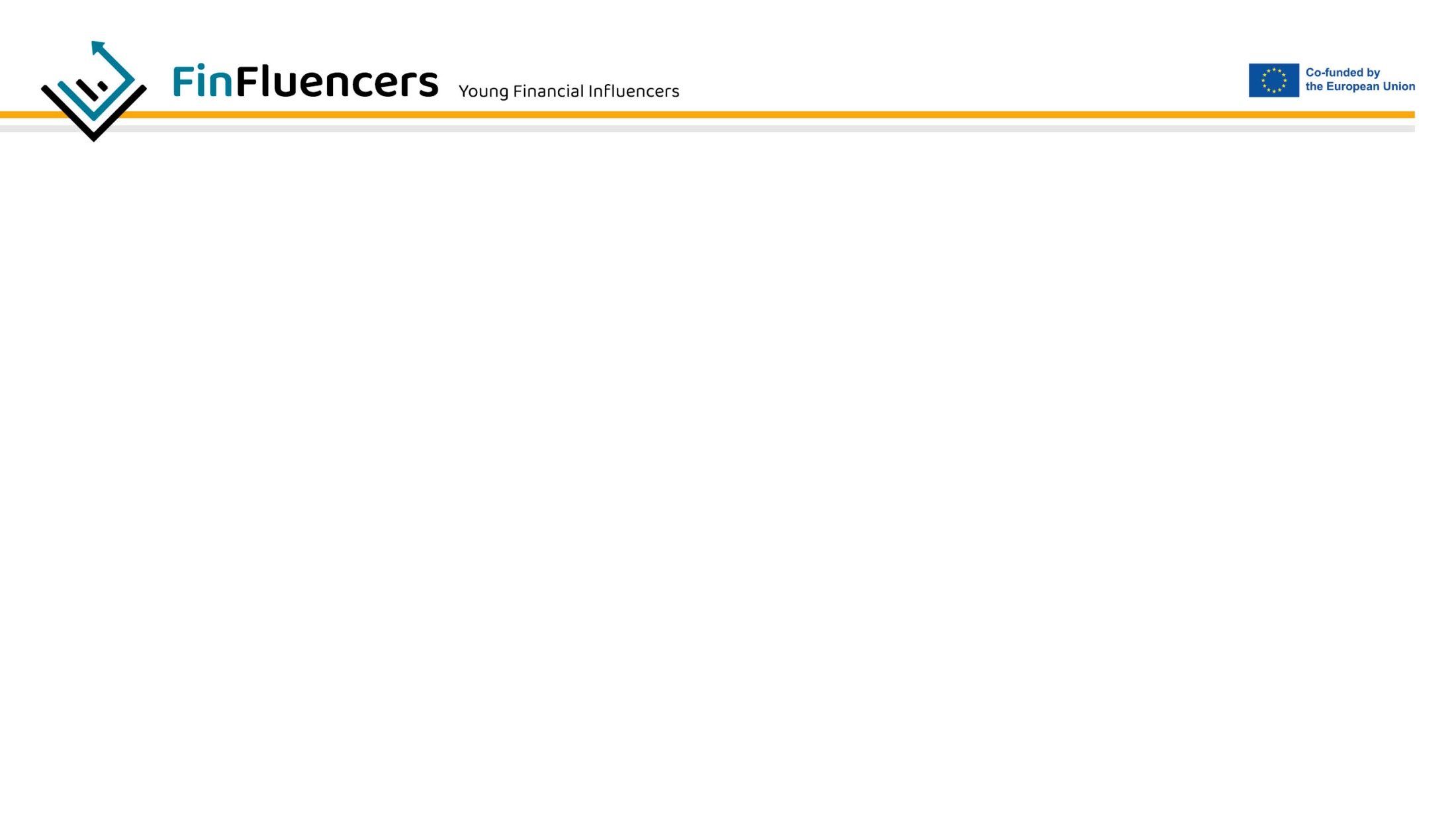 Резултати от обучението:
Структурата на модул 2 е разделена на 3 части, всяка със специфични резултати и методология.

 Основните цели са: 
Да разберем какво е финансово планиране;
Да разберете влиянието на семейството и другите фактори във вашите финансови планове;
Да повиши разбирането на личните финанси със специален фокус инвестициите, заемите или други подобни финансови инициативи;
Да ви дадем някой интересни практически съвети.
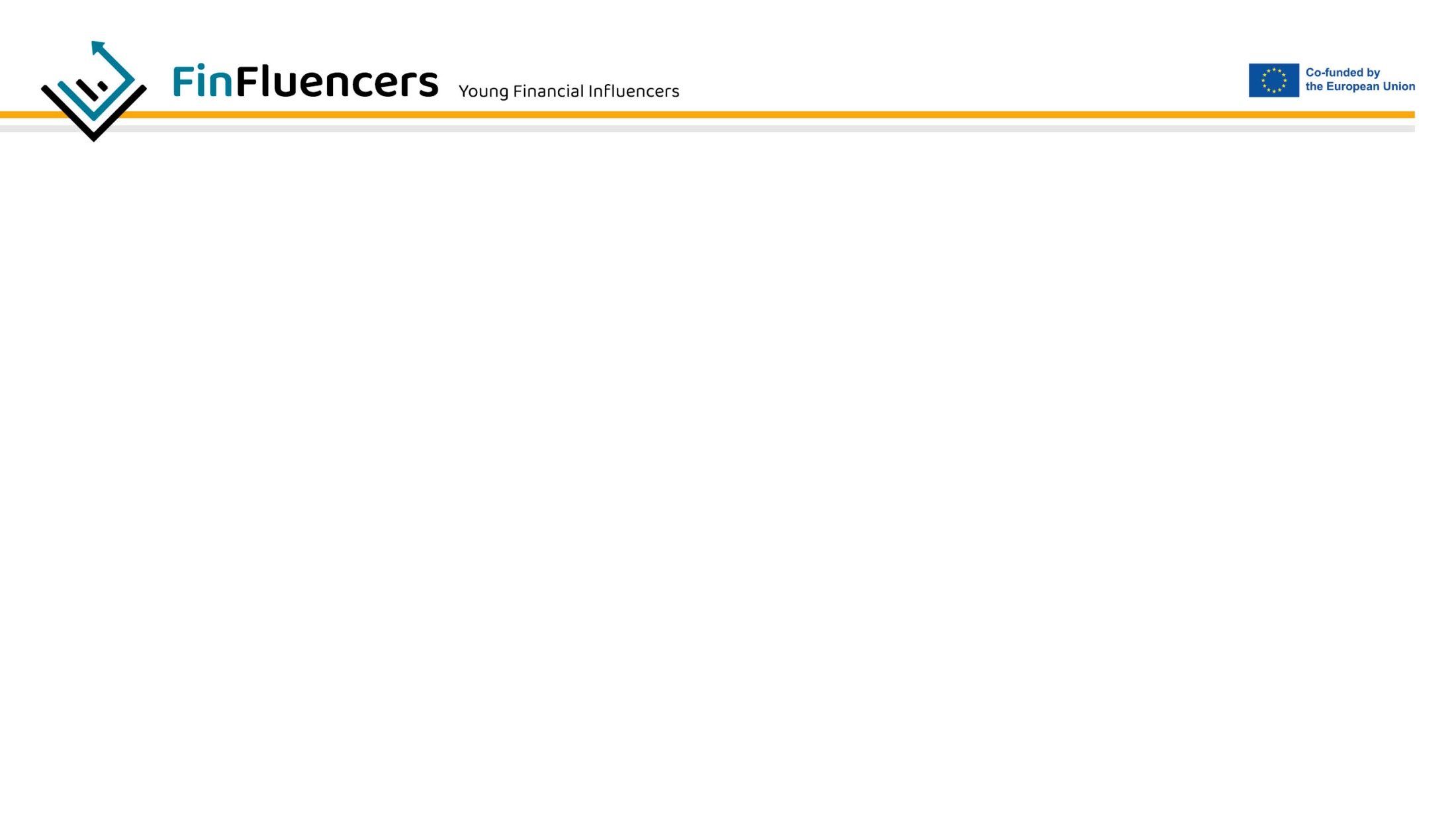 Урок 1. 
КАКВО СА ЛИЧНИТЕ ФИНАНСИ?
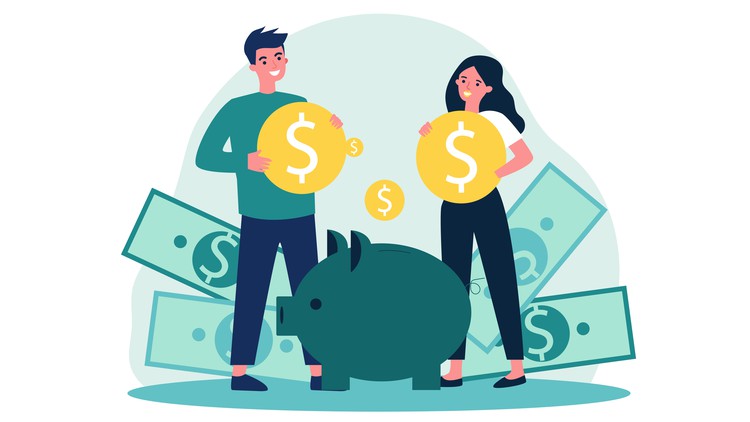 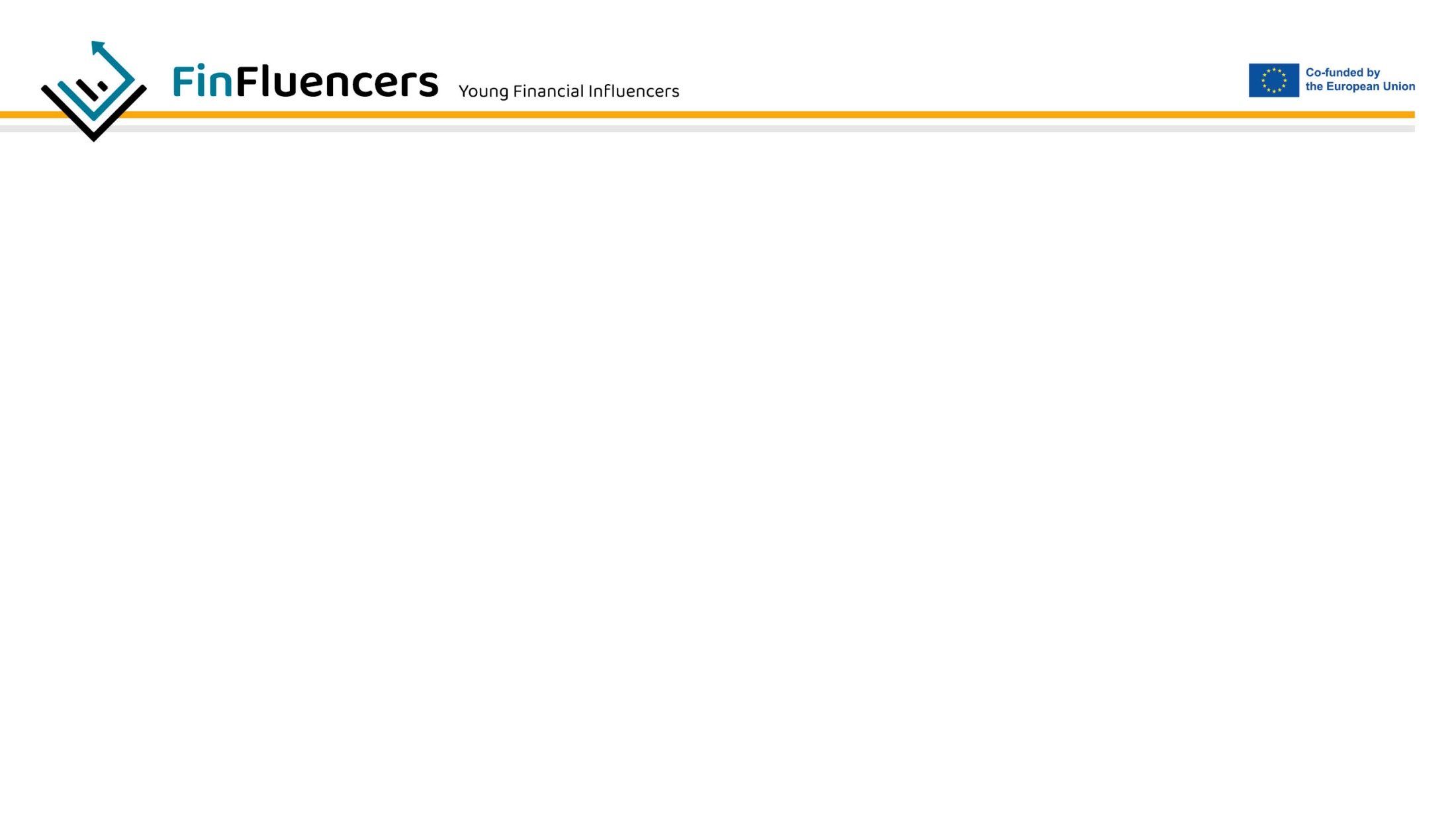 В този раздел ще разгледаме някои ключови термини, когато става дума за лични финанси. Някои от тях може да са ви познати от ежедневието или работата ви. Финансите са сложен свят от концепции, който е ключов за разбиране, поради нашето ежедневно изискване да работим и да използваме пари (Вижте повече в Модул 3). Личните финанси заемат важна част от живота ни и могат да бъдат полезни не само от финансова гледна точка, но и за организирането и планирането на личния ни живот! Това е така, защото финансите са част от почти всеки аспект от живота ни. Личните финанси включват широк набор от дейности и отговорности, свързани с управлението на вашите пари. Разбирането на тези ключови аспекти е гаранция и за по-добро използване на личните ни финанси.
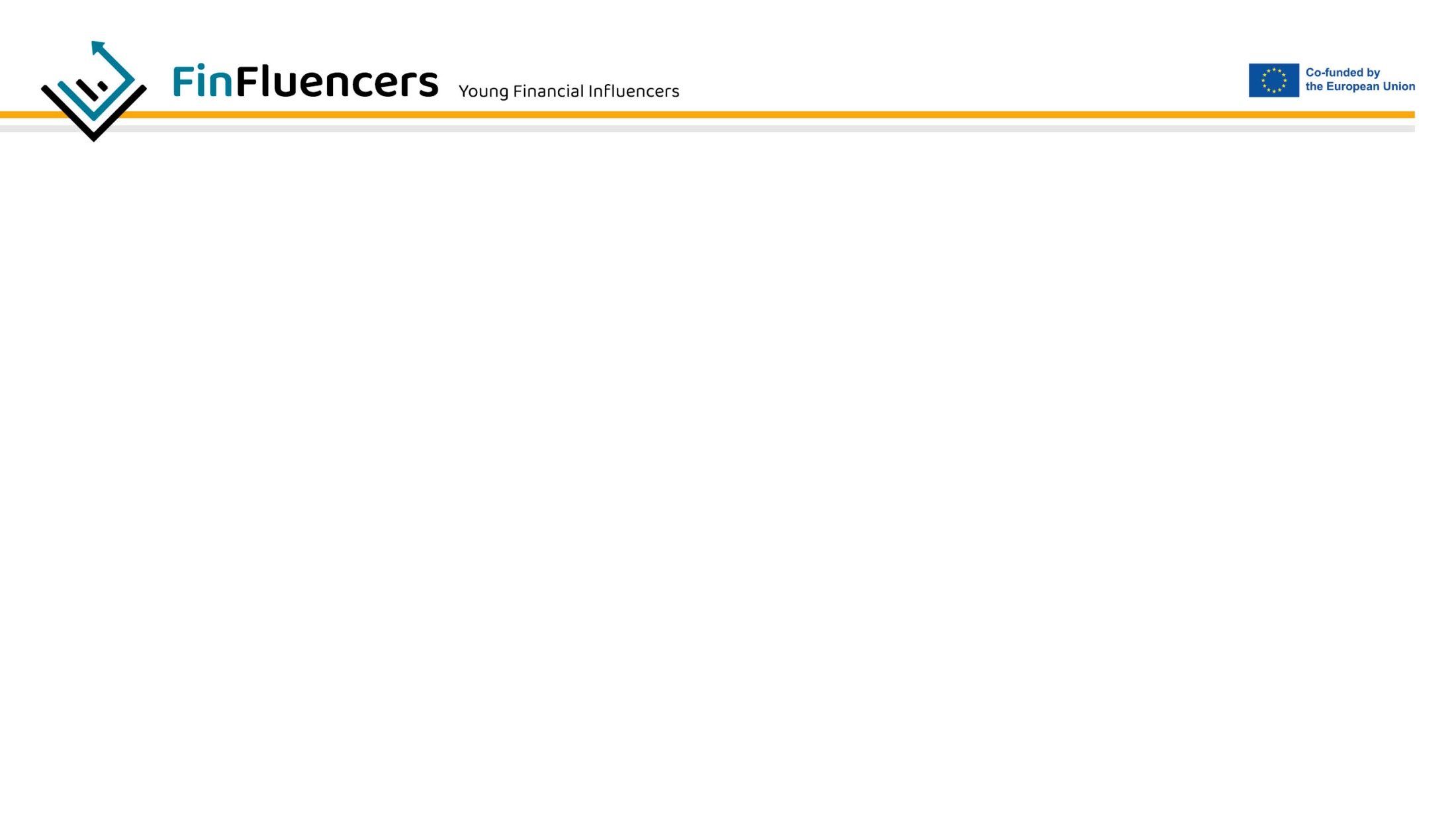 Какво са личните финанси? 

Личните финанси са термин, който обхваща управлението на вашите пари, спестяването и инвестирането. Петте най-важни елемента на вашите лични финанси са доходите, спестяванията, разходите, инвестициите и защитата. Личните финанси включват проследяването на разходите, създаването на бюджет, управлението на дълговете ни, а също и планирането на бъдещи разходи (напр. пенсиониране или образованието на децата ни). Всяко от решенията, което вземаме по всяка от тези теми се отразява и определя финансовото ни благосъстояние. Освен това личните ни финанси са ключови за цялостната стабилност и качеството ни на живот.
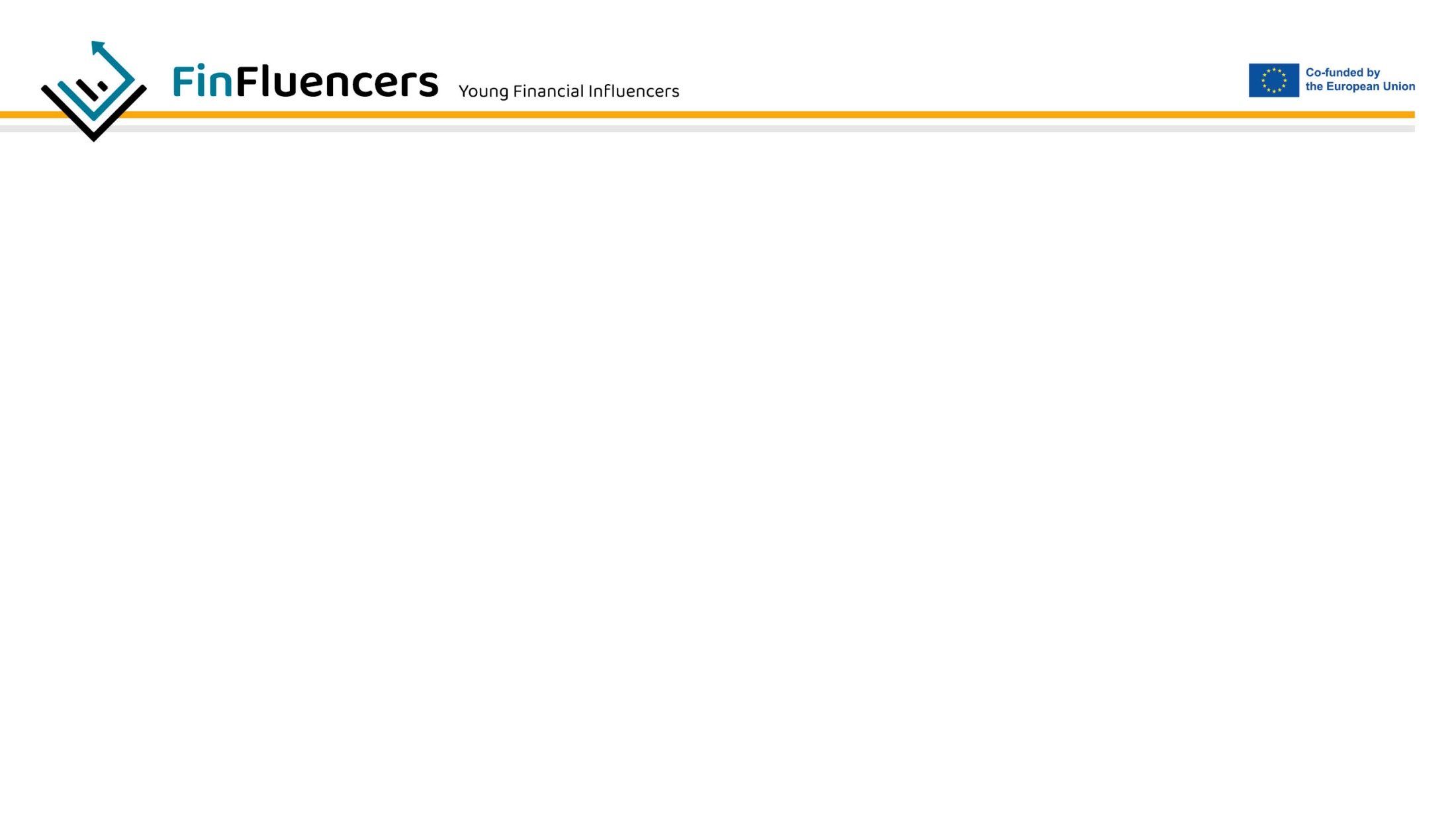 КОИ СА ПЕТТЕ КЛЮЧОВИ ЕЛЕМЕНТА НА ЛИЧНИТЕ НИ ФИНАНСИ
Приходи или доходи  
Доходите са в основата на вашите лични финанси. Доходът се отнася до общата сума пари, спечелени от физическо лице или организация през определен период от време от заплати, заплати, комисиони, бонуси, инвестиции или бизнес дейности. Съществуват различни източници на доход като заетост, самостоятелна заетост, доход от собственост или от инвестиции.
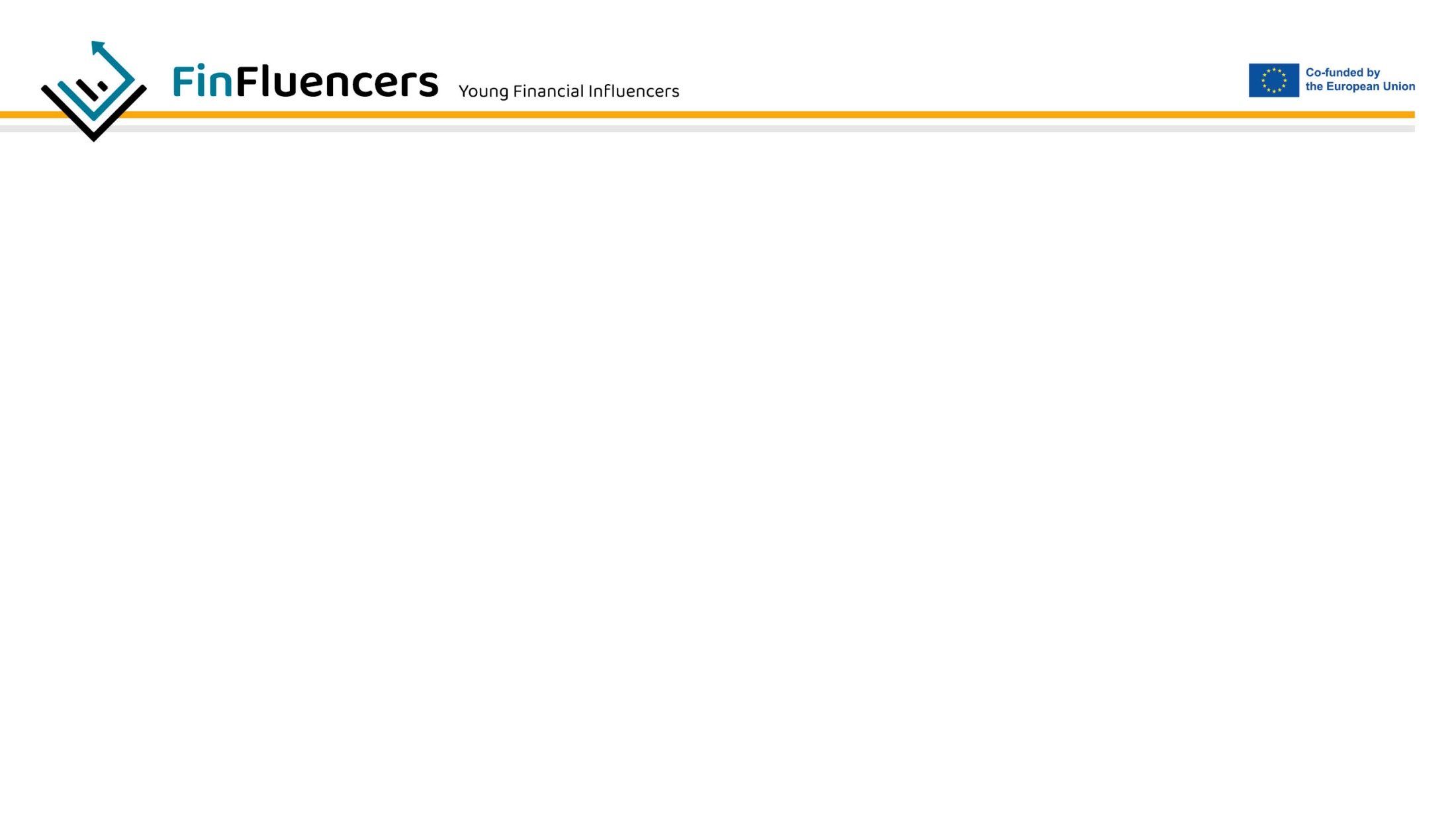 КОИ СА ПЕТТЕ КЛЮЧОВИ ЕЛЕМЕНТА НА ЛИЧНИТЕ НИ ФИНАНСИ
Разходи
Разходите на парични средства са всичко, което човек купува или плаща с доходите си. Това включва наем, ипотека, храна, хобита, хранене в заведение или ресторант, обзавеждане, ремонт, пътуване, развлечения, инвестиране в бъдещето, разходи по изплащането на заеми и др. Важно е приходите ни да са по-големи от разходите ни, в противен случай ще си имаме проблеми.
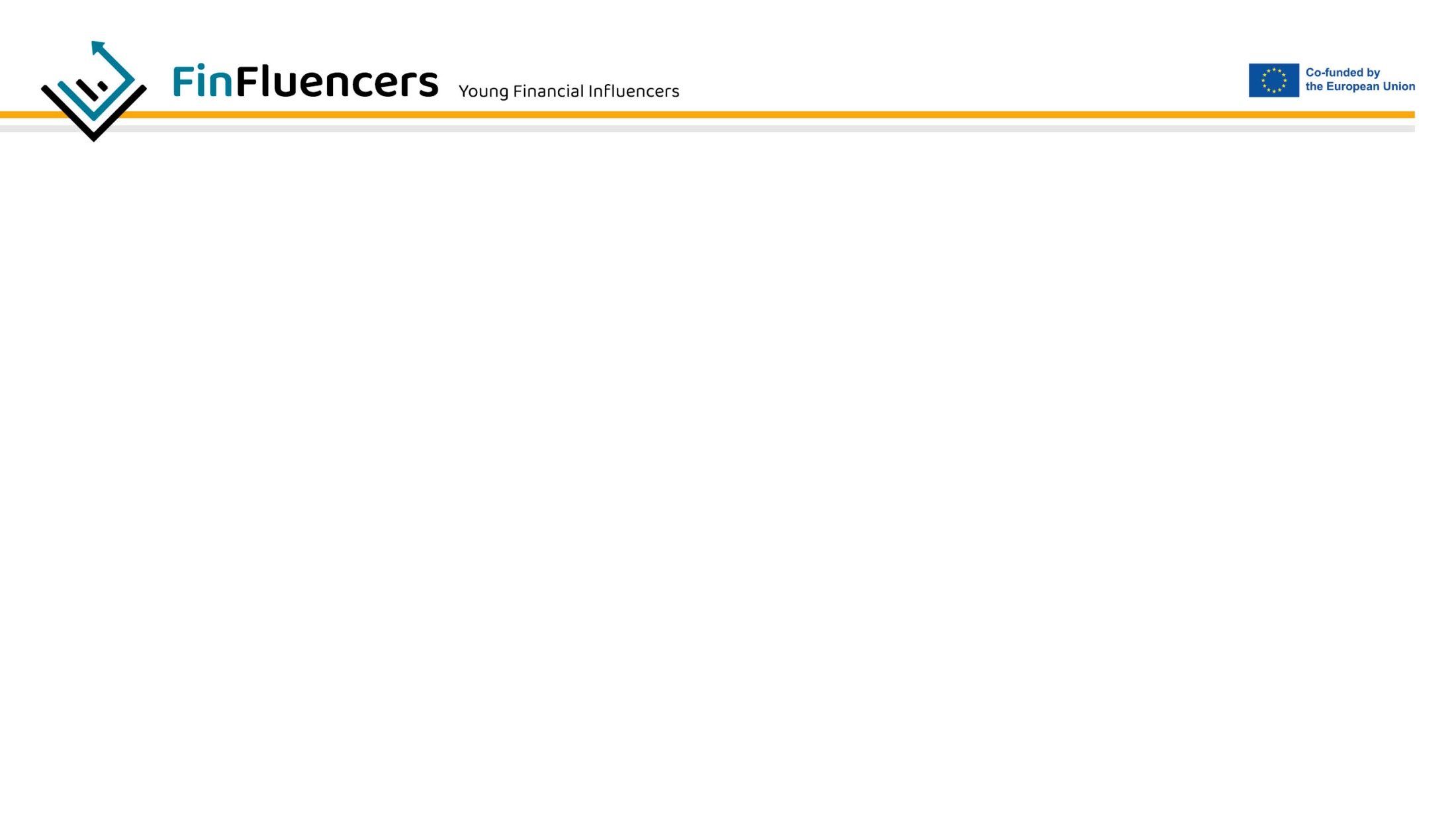 Спестявания
Спестяванията са доходите, които остават след разходите. Всеки трябва да се стреми да има спестявания, за да покрие големи разходи или спешни случаи. Паричните средства, които не са в спешна или разходна сметка, трябва вместо това да бъдат инвестирани в нещо, което ще запази или увеличи стойността им, като например инвестиции. Спестяванията се отнасят до парите, които човек отделя от доходите си, те служат за бъдещи финансови цели като нужди или цели.
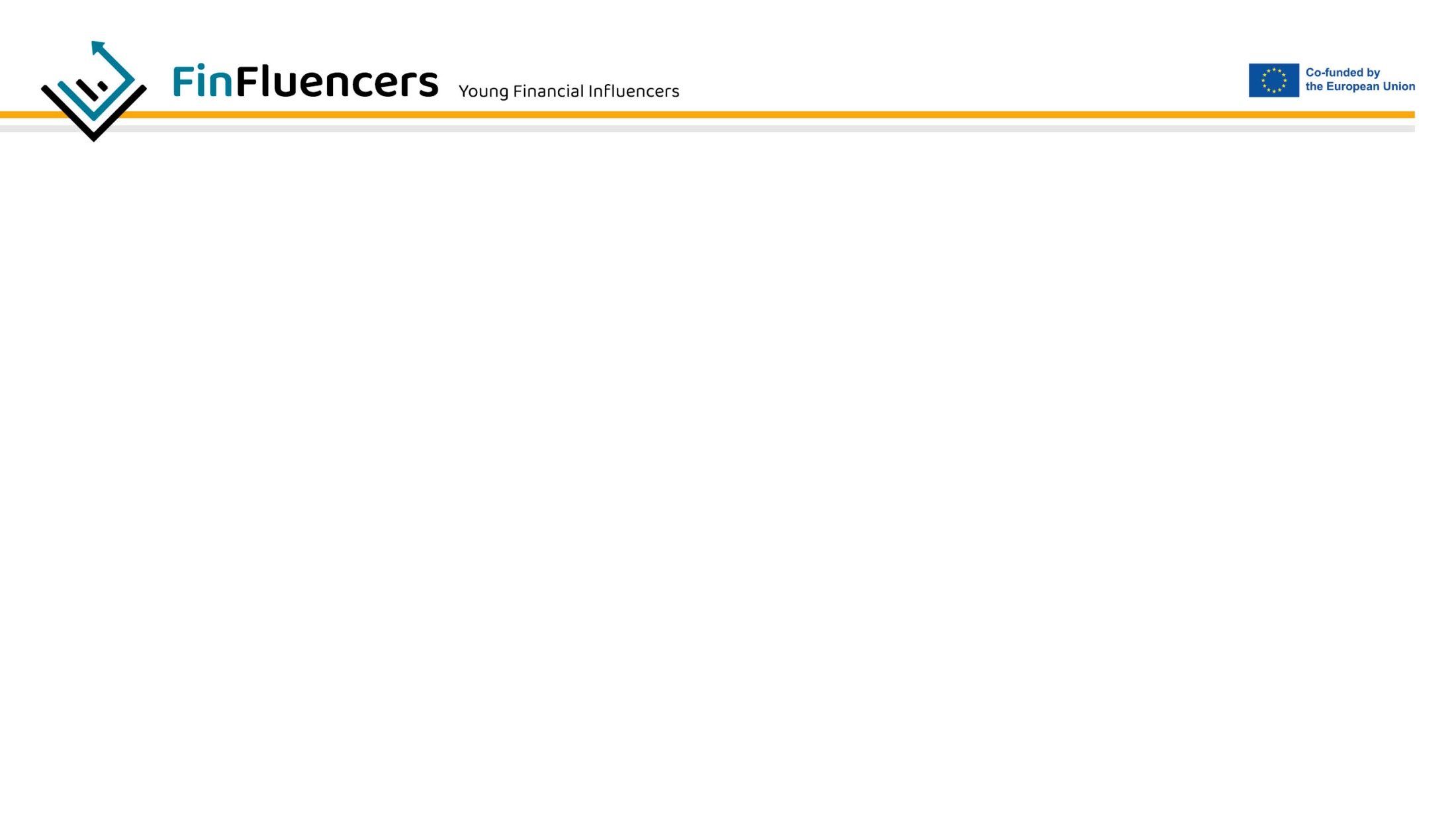 Инвестиции
Инвестирането означава придобиване на стоки и имущество, за да спечелите възвръщаемост на инвестираните пари. Това включва влагане на парите ви в различни видове финансови продукти, като акции, облигации, взаимни фондове, недвижими имоти и стоки, с очакването да спечелите възвръщаемост на вашата инвестиция с течение на времето.
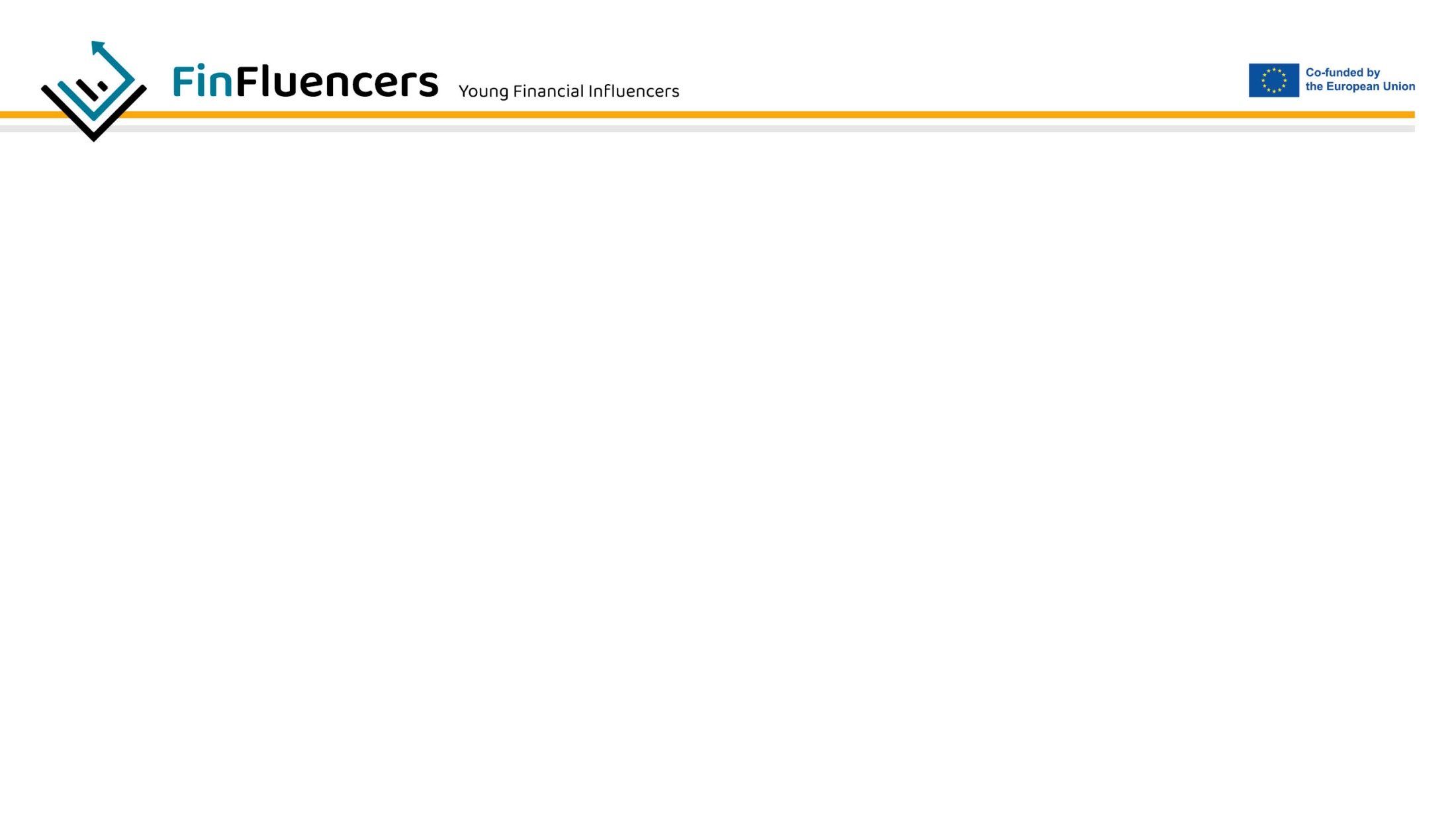 “Когато работите върху нещо, което може да ви донесе 5 долара, няма значение колко усилия полагате – най-много ще спечелите 5 долара.” 
Застраховане
Терминът застраховане се отнася до стъпките, които хората предприемат, за да се предпазят от неочаквани събития, като болест или злополука, и да запазят своите вещи. Това включва да защитите вас и вашето имущество от потенциални рискове, като автомобилни катастрофи или спешни медицински случаи, чрез закупуването на застрахователни полици. Повечето хора имат някаква застраховка: за колата си, къщата си, здравеопазването или живота си. Застраховането е подходящо не само за физически лица, но и за фирми.  
Например: Строителна компания трябва да гарантира, че нейните служители са застраховани в случай, че бъдат наранени при изпълнение на задълженията си.
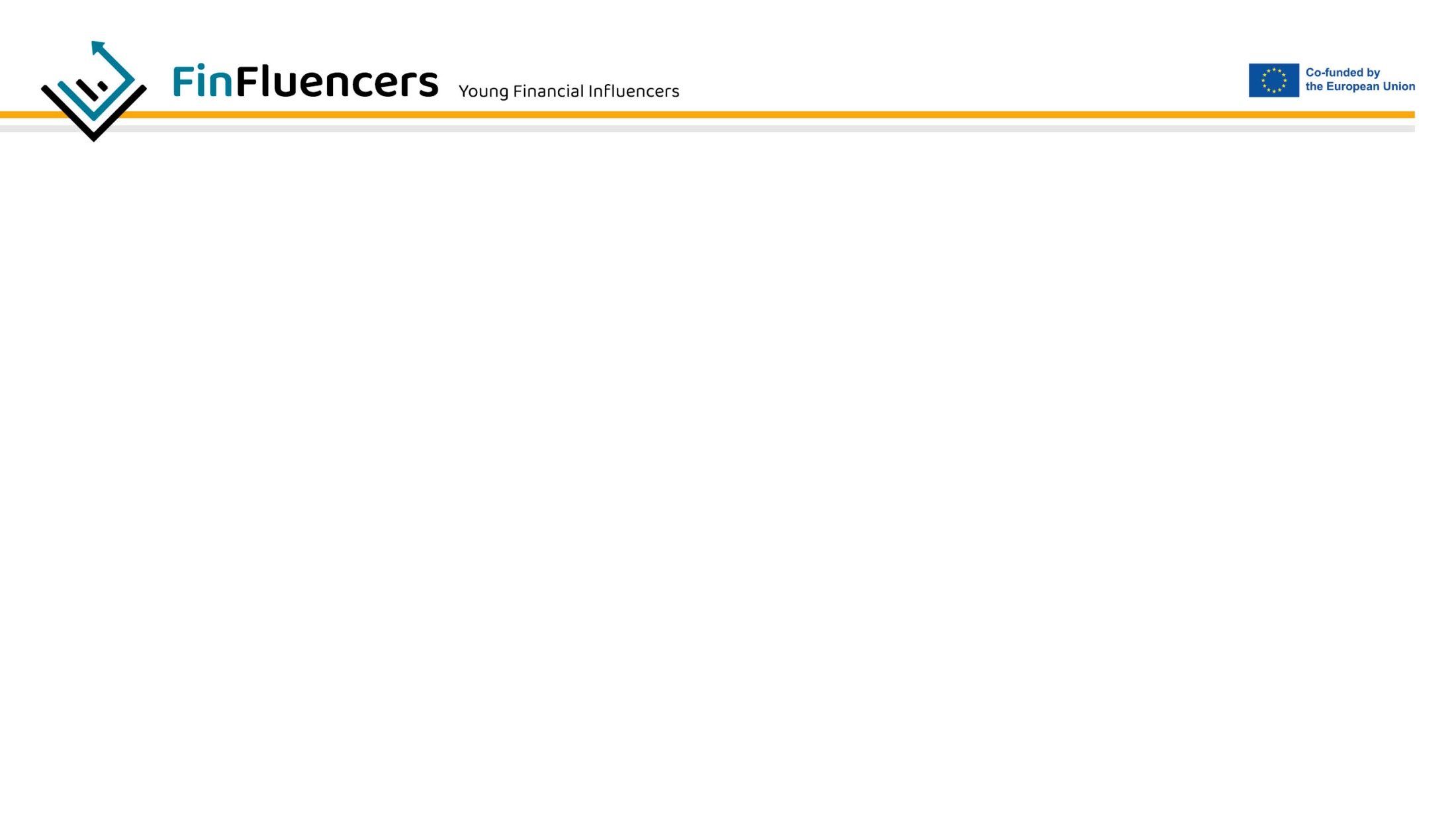 КАКВА Е РАЗЛИКАТА МЕЖДУ КРЕДИТНА И ДЕБИТНА КАРТА?
Какво е кредитна карта?
Кредитната карта е карта, издадена от финансова институция, обикновено банка, която позволява на картодържателя да заема пари от тази институция. Картодържателите се съгласяват да изплатят парите с лихва според условията на институцията. Кредитните карти могат да се използват за различни видове транзакции, като закупуване на стоки и услуги онлайн или на физически места или теглене на пари в брой от банкомат. Кредитните карти често идват с различни предимства, като връщане на пари или наградни точки за покупки, застраховка за пътуване и други предимства. Въпреки това е важно да използвате кредита разумно и да избягвате преразход, което може да доведе до високи лихви, такси и поемането на дългосрочен дълг.
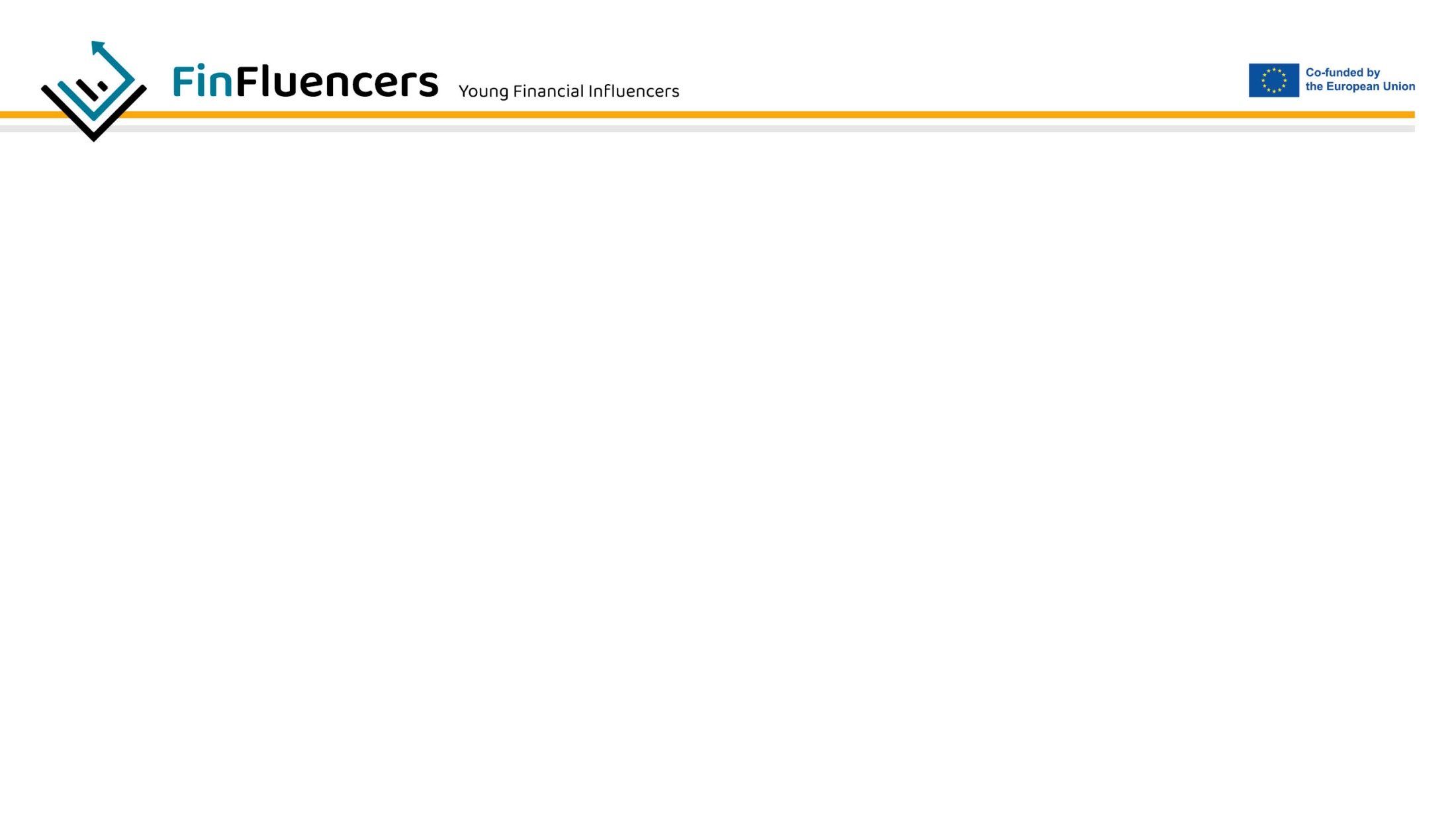 КАКВА Е РАЗЛИКАТА МЕЖДУ КРЕДИТНА И ДЕБИТНА КАРТА?
Какво е дебитна карта?
Дебитната карта е платежна карта, използвана за плащания директно от текущата сметка на потребителя, а не чрез кредит от банка или издател на карта. Дебитните карти предлагат удобството на кредитните карти и много от същите защити на потребителите, когато са издадени от големи доставчици на платежни услуги като Visa или Mastercard. За разлика от кредитната карта, потребителят не заема пари от заемодател, когато използва дебитна карта, а вместо това използва собствените си средства. Така че няма лихва върху транзакциите с дебитни карти. Сумата, която може да бъде изразходвана с помощта на дебитна карта, е ограничена до наличния баланс в сметката, към която е свързана.
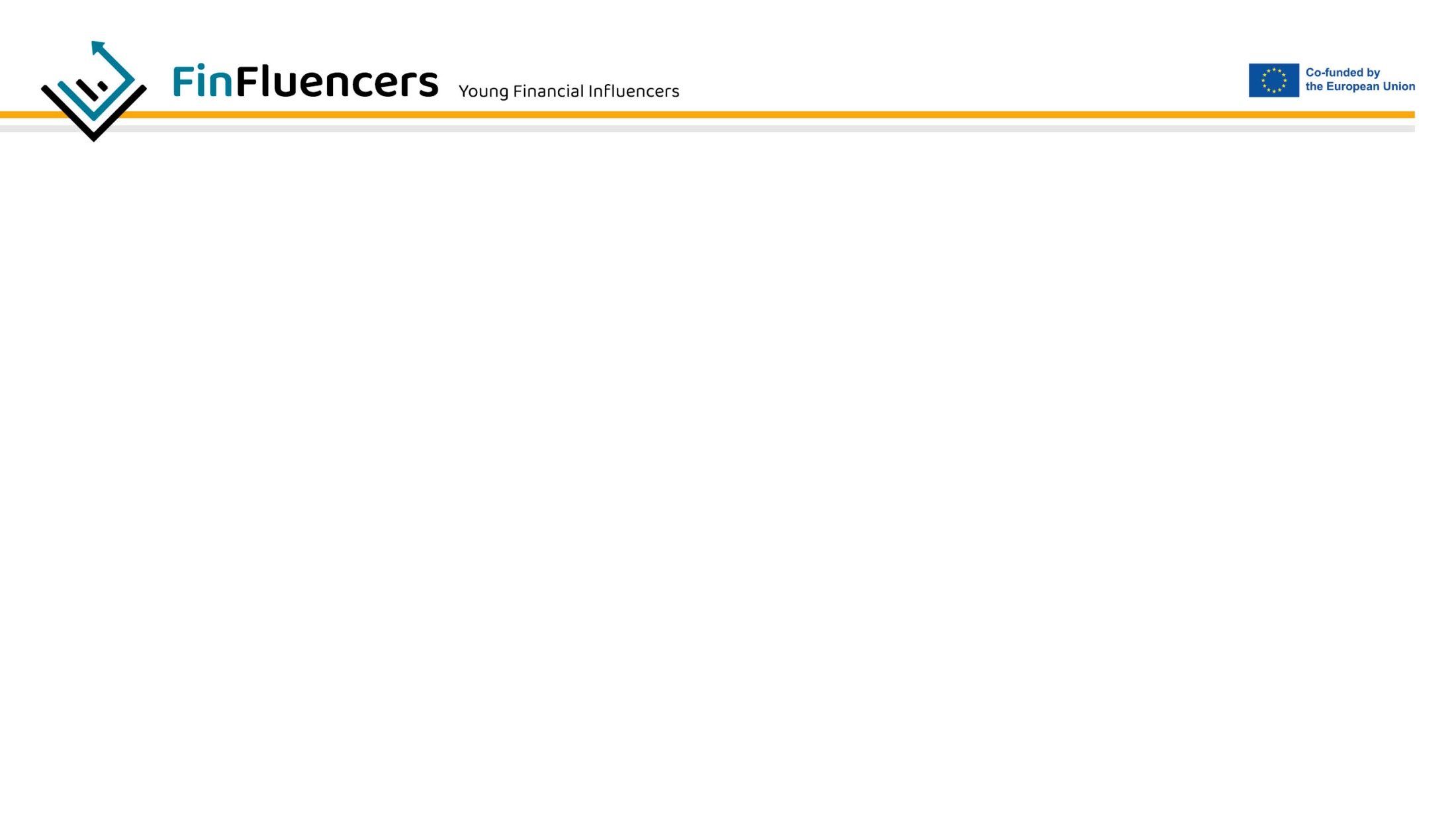 Урок 2. Планиране на личните финанси
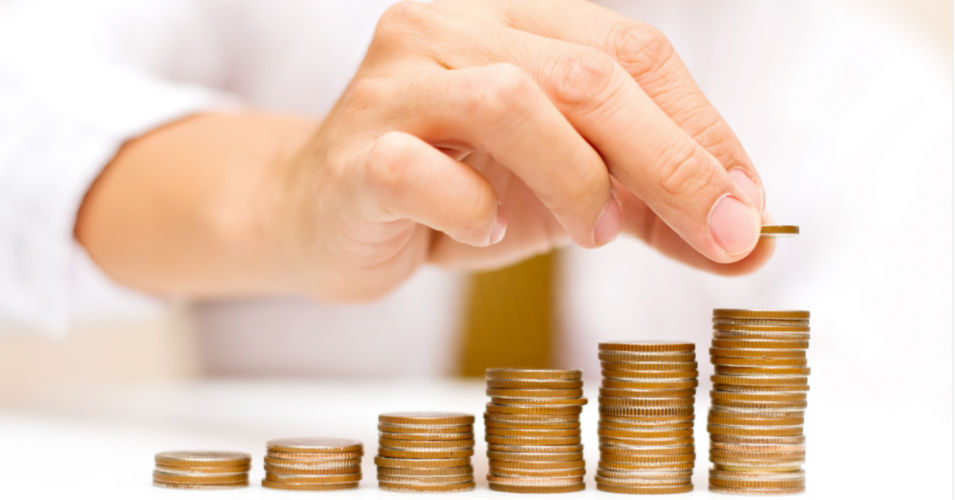 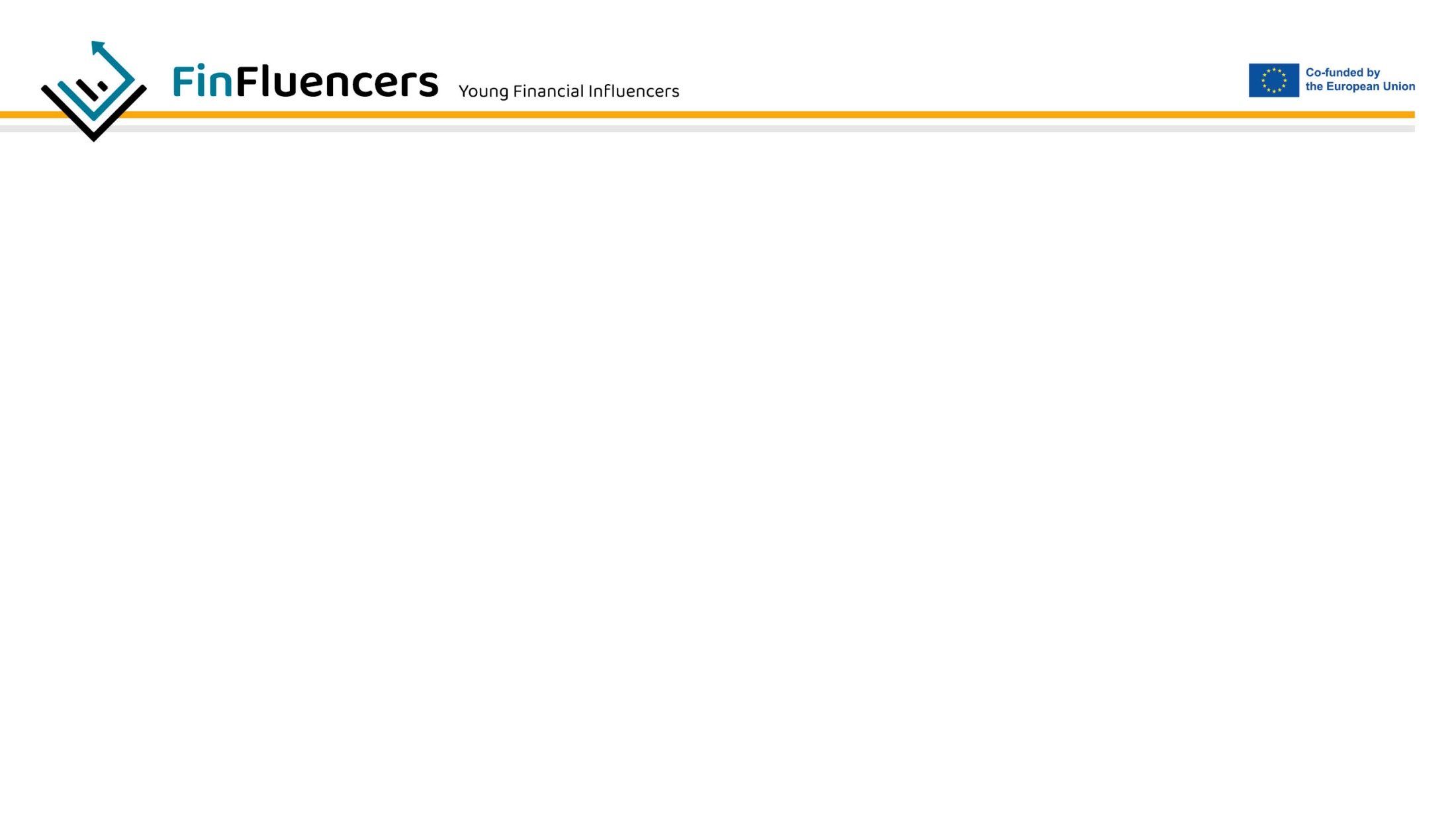 Планирането на личните финанси е систематичен подход, при който човек се стреми да  извлече максимума от наличните финансови ресурси чрез правилно управление. На един от следващите слайдове ще ви представим един казус, който ще ви помогне да осмислите вашите финансови решения, за да постигнете желатната цел!


“Просто правило – времето, когато може да спестявате е времето, когато имате какво да спестявате” -  Джо Муур
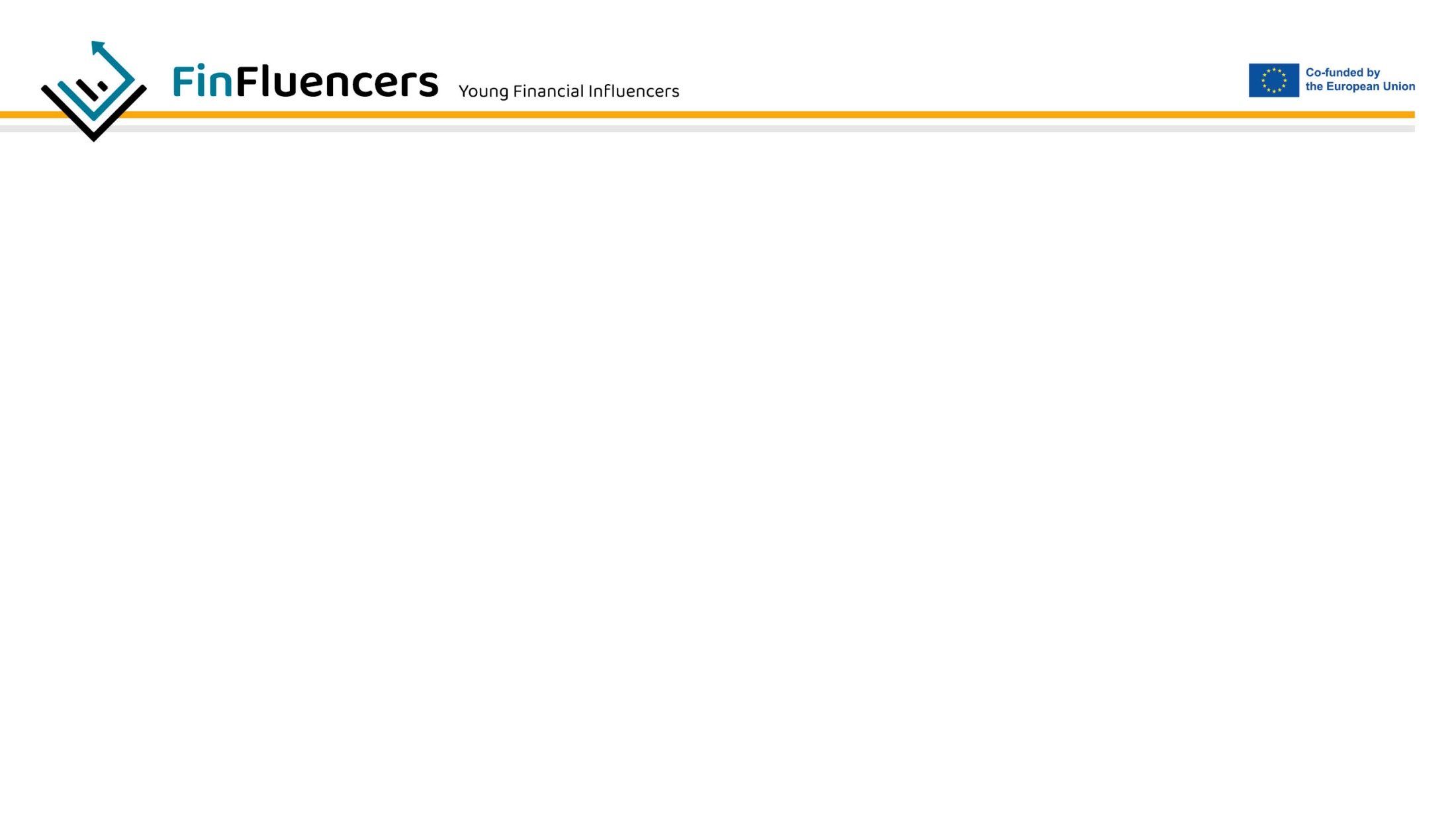 МИКРО И МАКРО В ЛИЧНИТЕ ФИНАНСИ:
 
На микро ниво хората могат да анализират и управляват собствените си финанси, като съставят бюджет, наблюдават разходите си и вземат информирани решения относно спестяване и инвестиране. Това включва оценка на техните приходи и разходи, идентифициране на области, в които могат да намалят разходите или да увеличат печалбите, и определяне на финансови цели.
На макро ниво личните ни финанси могат да бъдат повлияни от редица външни фактори. Икономическите фактори като инфлация, лихвени проценти и цялостното здраве на икономиката. Всички те могат значително да повлияят на възможностите ни за намиране на работа, нивата на заплатите и разходите за живот и т.н.
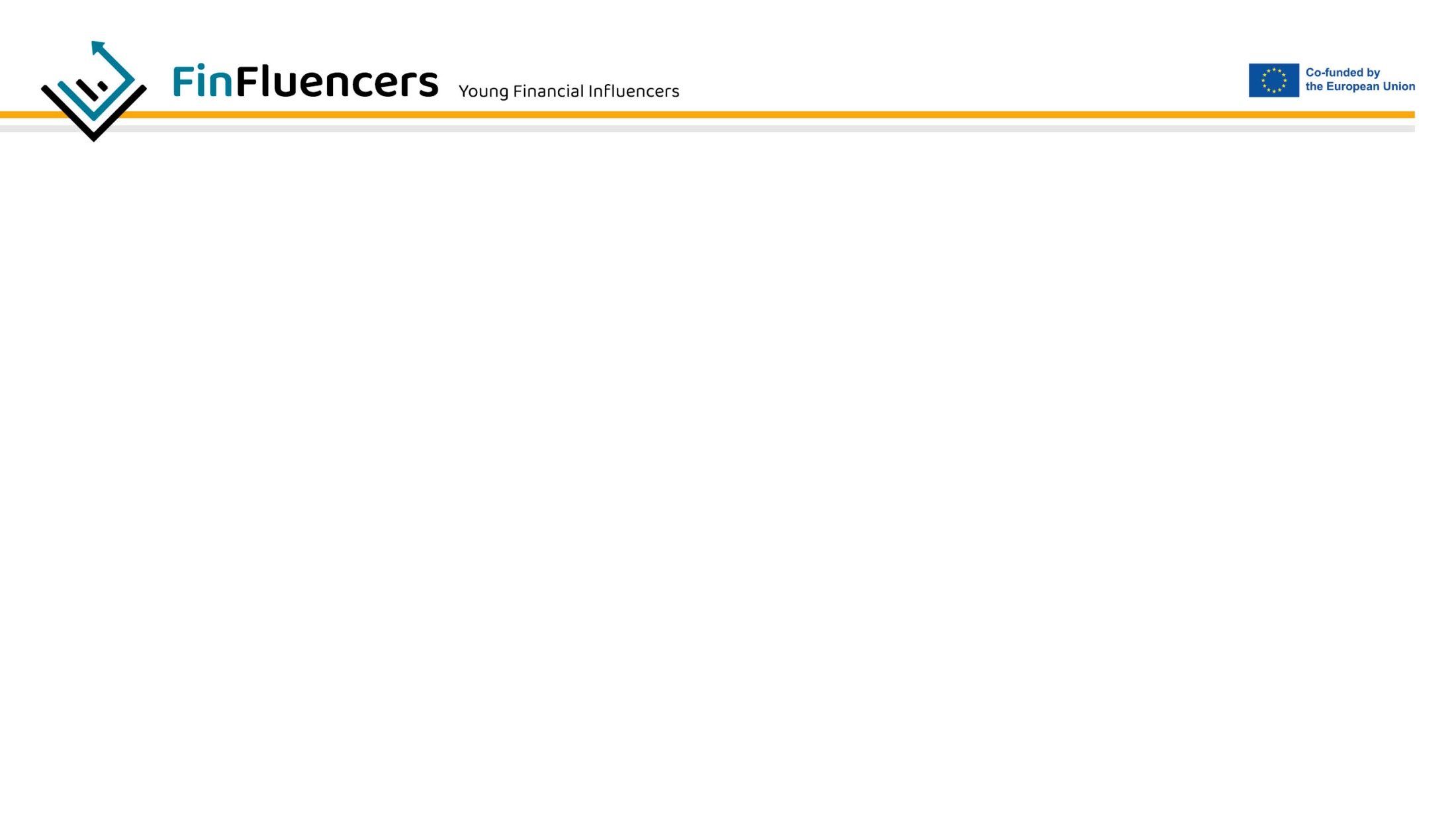 ВРЕМЕТО В ПРОЦЕСА НА ПЛАНИРАНЕ НА ЛИЧНИТЕ НИ ФИНАНСИ
Времето е от съществено значение за финансовото планиране. Правилното финансово планиране включва определянето на приоритети, идентифицирането на цели и набелязването на стъпки за постигане на тези цели в рамките на определен период от време. Ето няколко прични, поради които времето е важен фактор в процеса на финансовото планиране:
Времето акумулира лихва: По-дългите вложения носят по-висока лихва. След това може да реинвестирате лихвата в друго вложение. 
2. Времето ни дава възможност да си поставяме цели: Поставянето на финансови цели е важно при финансовото планиране, защото помага на хората да определят стъпките, които трябва да предприемат, за да постигнат тези цели в рамките на определен период от време.
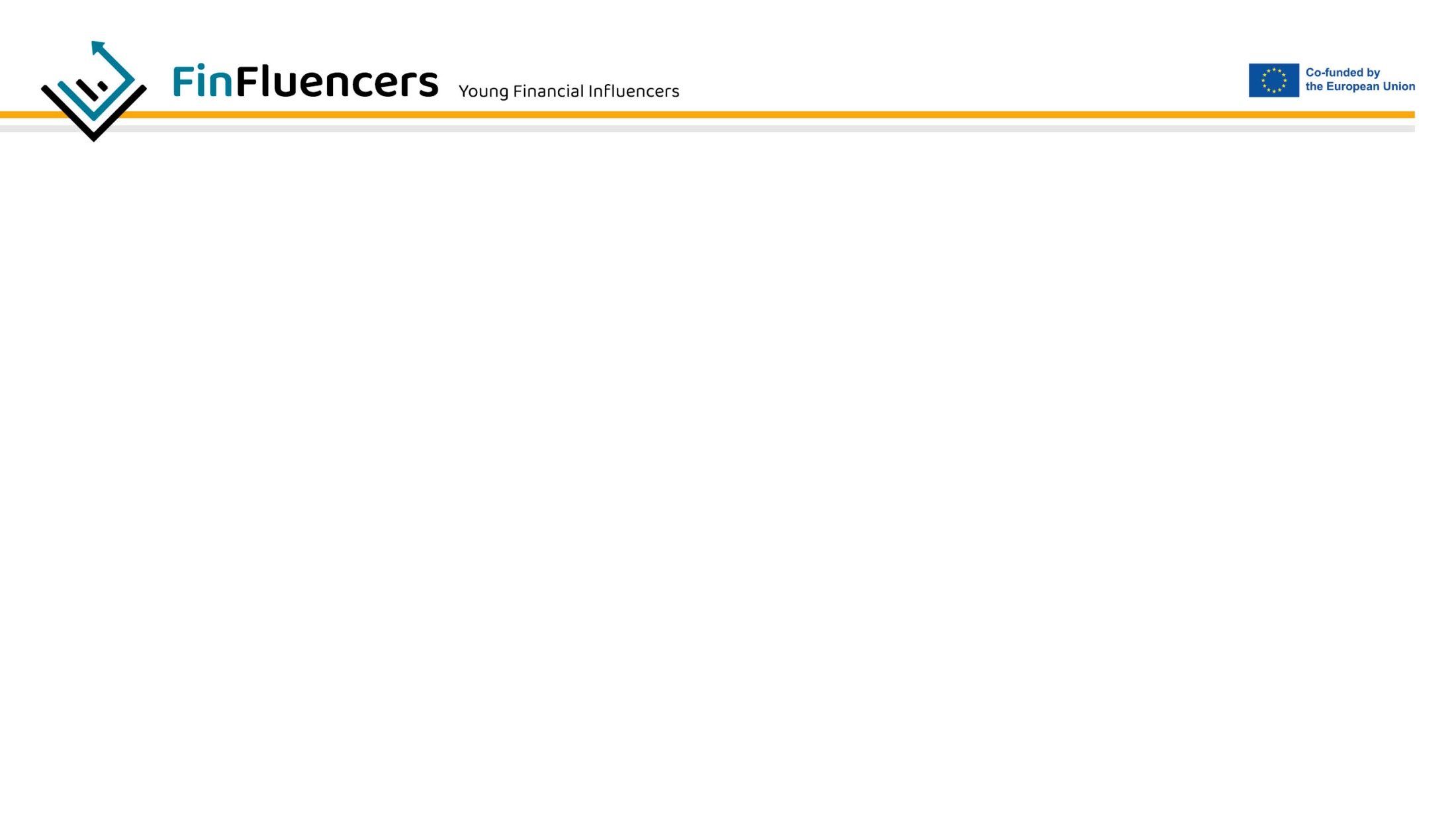 3. Времето позволява финансова стабилност: Чрез планиране за бъдещето хората могат да гарантират, че са финансово стабилни в дългосрочен план. Времето може да помогне на хората да спестяват и инвестират, което им позволява да натрупат богатство и да изградят солидна финансова основ. 

4. Времето помага за намаляване на финансовия стрес: Като планират финансите предварително, хората могат да смекчат финансовия стрес. Като имат дългосрочна перспектива и съответно планиране, хората могат да бъдат по-добре подготвени за неочаквани разходи и събития.

В заключение времето играе важна роля във финансовото планиране. Той е от решаващо значение за натрупването на богатство, поставянето на целите, финансовата стабилност и намаляването на финансовия стрес.
[Speaker Notes: Насоки за фасилитатора:]
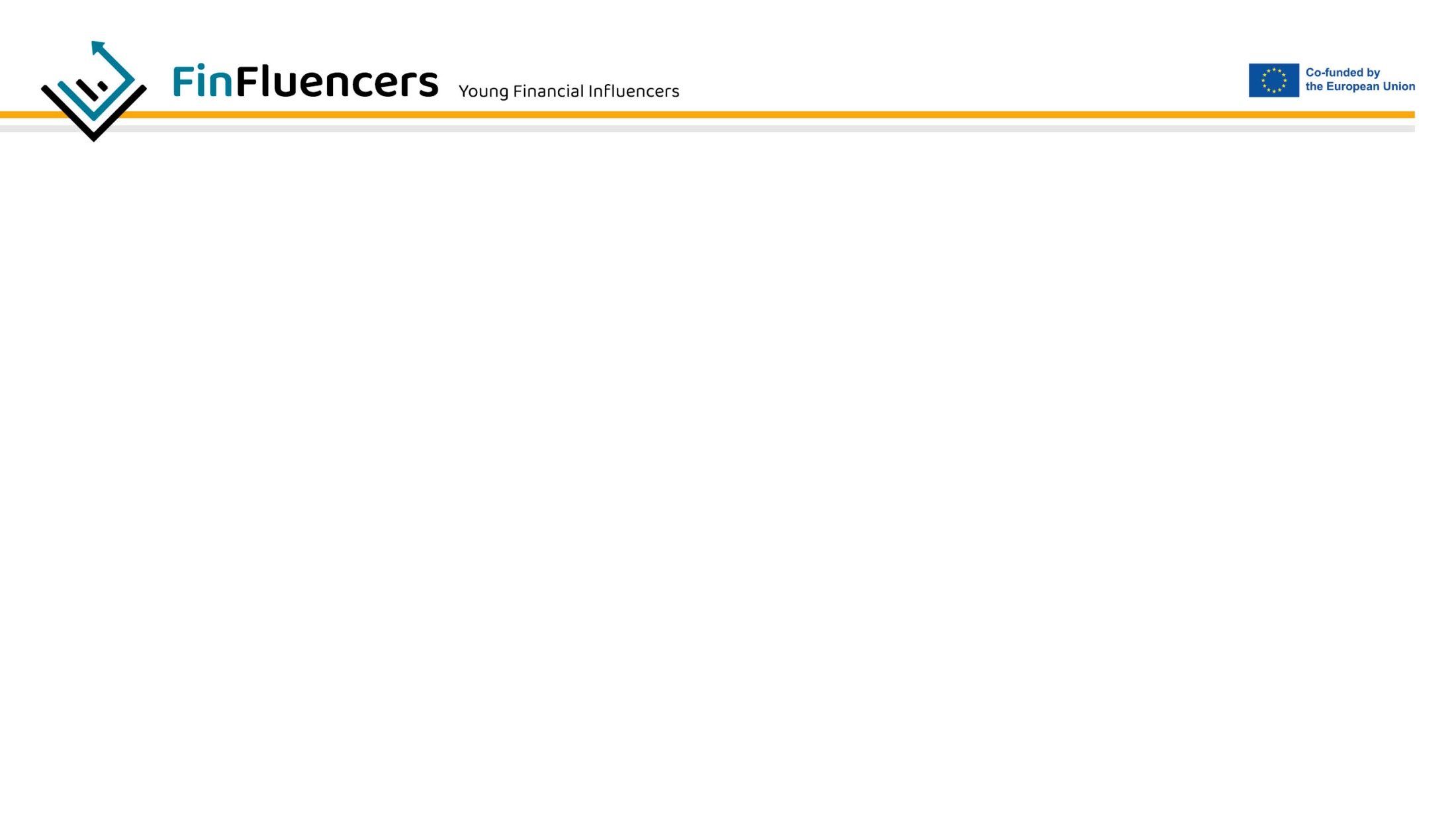 Казус

“Вие сте 35-годишен лекар, работещ в малка местна болница. Нетната ви заплата е 3300 лева. Освен вноската ви по кредит, която възлиза на 800 лева и разходите за живот (сметки за дома – 300 лева, автомобил – 400 лева, храна - 500 лева, развлечения – 300 лв.) в размер на 1500 лева на месец, вие подкрепяте финансово своя по-малък брат, който току-що е започнал да учи в столицата. Тези разходи са около 600 лева на месец. Освен това издържате семейството си с приблизително 400 лв. на месец. Бихте искали да пътувате тази година до Япония с приятелите си, но това пътуване ще ви струва около 5000 лева и не разполагате с никакви  спестявания. В същото време правителството обявява значително увеличение на разходите за живот поради енергийната криза.”
[Speaker Notes: Насоки към фасилитатора:

Стъпка 1: Фасилитаторът представя казуса.
 
Стъпка 2:  Задачата е да се намери най-добрият начин за справяне със ситуацията. На групата се дават 10 минути, за да подготви решение, след което 3-ма доброволци от групата са помолени да представят своето решение. 
 
Стъпка  3: Обсъдете следните въпроси с участниците.
Какво мислите за представения казус от гледната точка на вашите финансови планове?
Как бихте могли да приложите наученото на практика?]
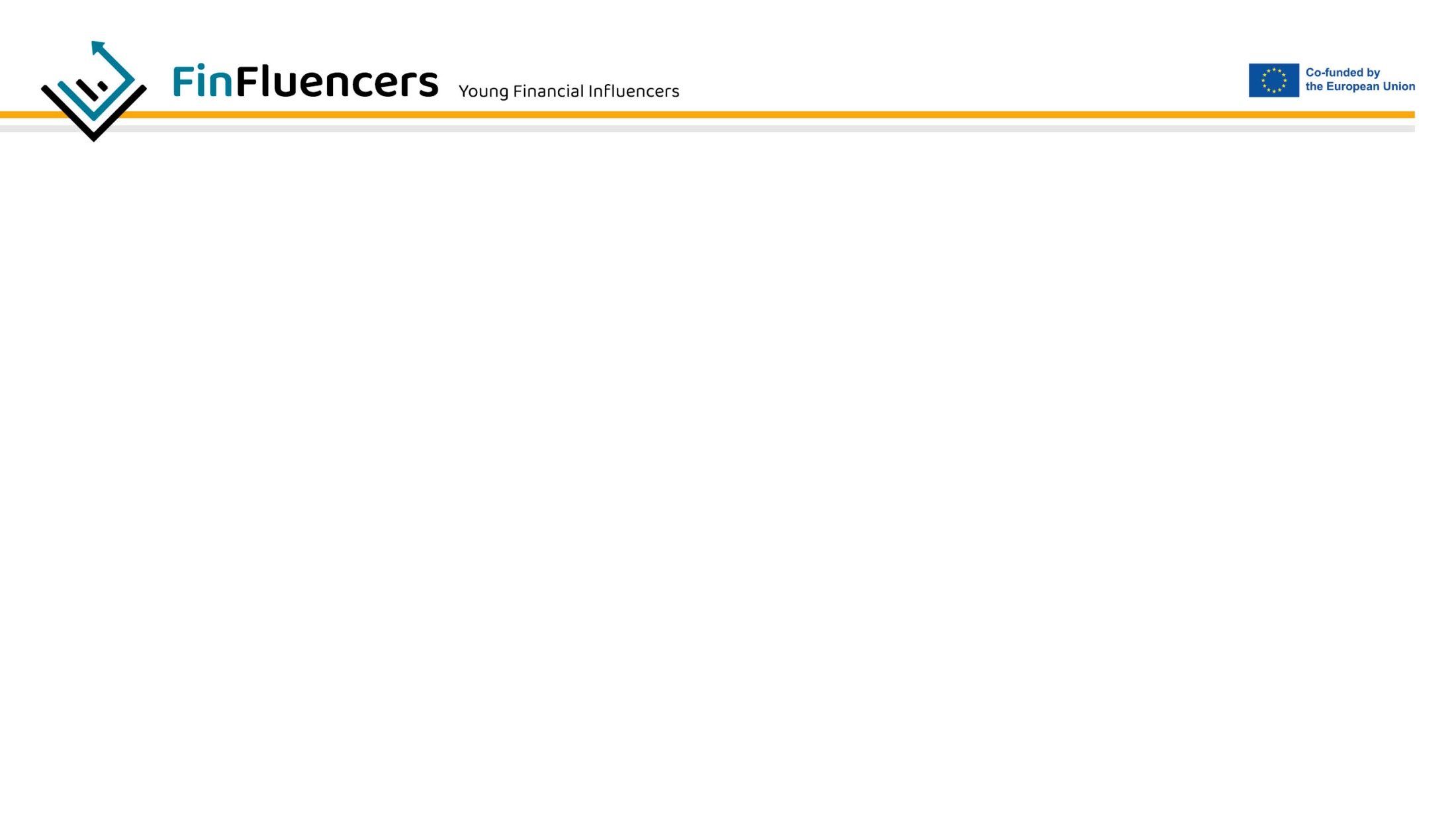 Въпроси, върху които да помислим:  

Какво мислите за представения казус от гледната точка на вашите финансови планове?
Как бихте могли да приложите наученото на практика?

Повече информация за семейните финанси:  
https://www.investopedia.com/family-finances-4689715 
 
Създаване на добри навици по отношение на семейните финанси:  
https://www.apa.org/topics/money/family
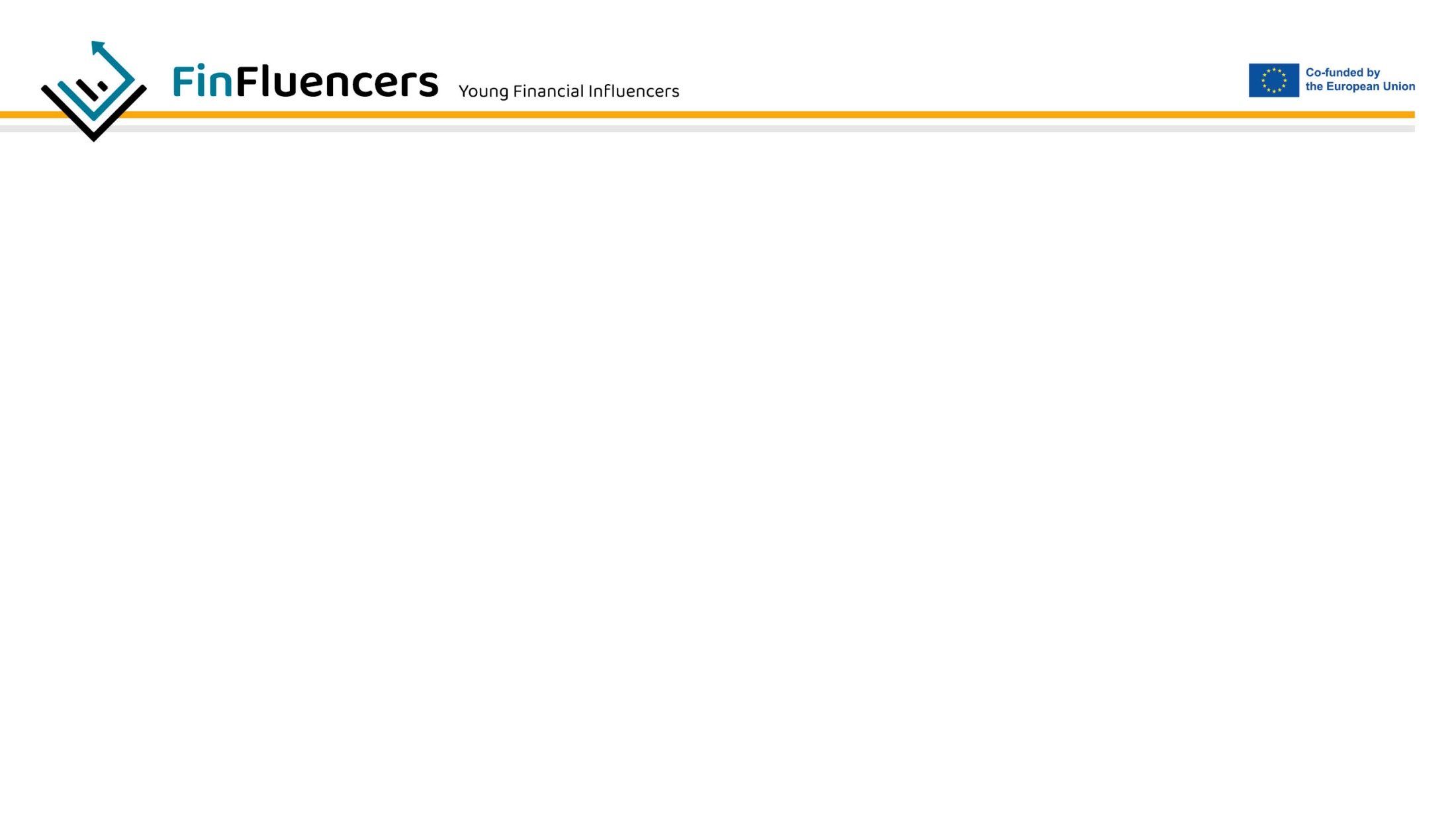 Урок 3. СЪВЕТИ ЗА ЛИЧНИ ФИНАНСИ
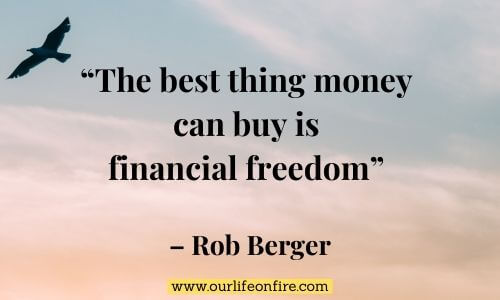 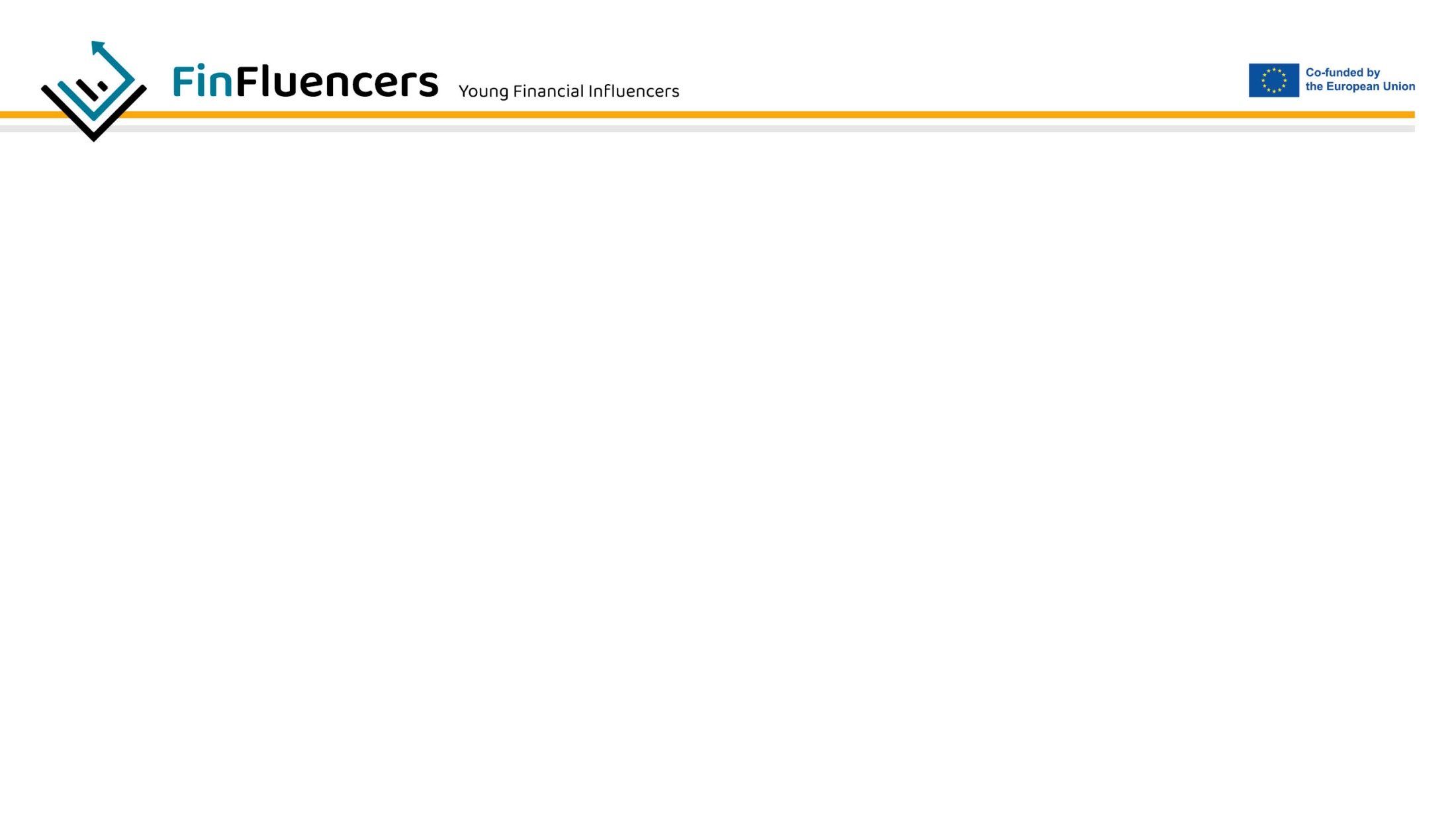 Ето няколко съвета, които да имате предвид, когато планирате и управлявате личните си финанси:
Определете правилно доходите си!
Сметнете точно колко получавате след приспадане на всички данъци и такси. Не забравяйте да включите всички приходи, които получавате дори и тези, които не получавате редовно.
Намалете заемите и дълговете! 
Не харчете повече, отколкото печелите, за да не излязат дълговете ви извън контрол. Вземането на ипотечен кредит за закупуване на жилище е пример за дълг, който е добре да обмислите предварително.
Вземете само толкова пари, колкото можете да върнете! 
Кредитните карти са пример за т.н. дългов капан, но е нереалистично да нямате такава. Ето защо заетите средства трябва да се управляват правилно.
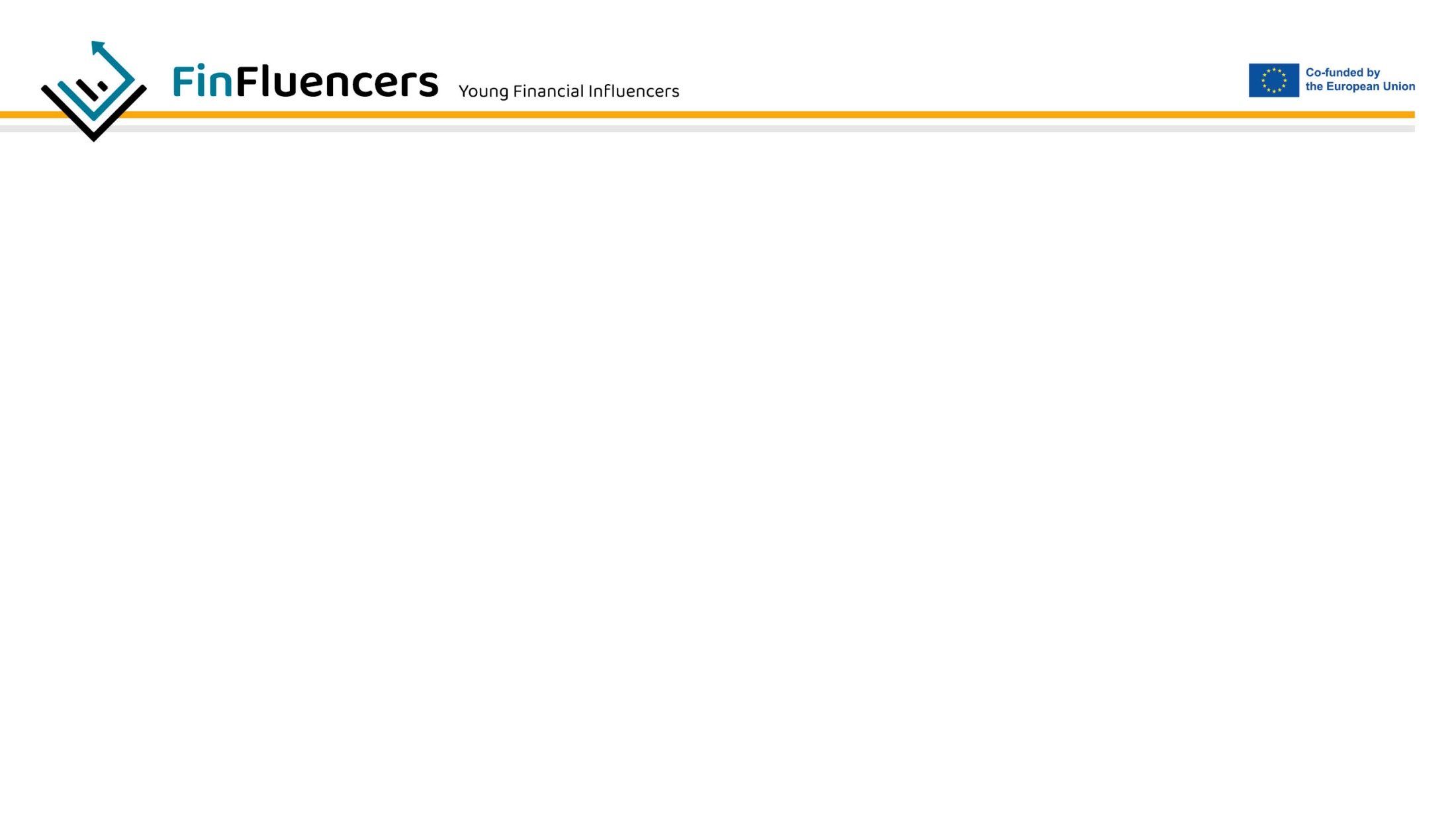 Редуцирайте данъците, които плащате!
Когато минимизирате данъците, които плащате, вие освобождавате пари, които можете да инвестирате в намаляване на дългове и реализация на плановете ви за бъдещето.
Спестявайте!
Уверете се, че отделяте пари за неочаквани разходи като медицински сметки или ремонт на кола.
Застраховайте се!
Застраховката може да покрие повечето разходи за здраве в напреднала възраст! Медицинските разходи са една от основните причини за натрупване на дългове.
Пенсиониране? 
До пенсионирането ви може да остава цяла вечност, но рано или късно този етап от живота ни ще почука на вратата! Колкото по-млади започнете да мислите за това, толкова по-лесно ще ви бъде, когато момента да се пенсионирате настъпи!
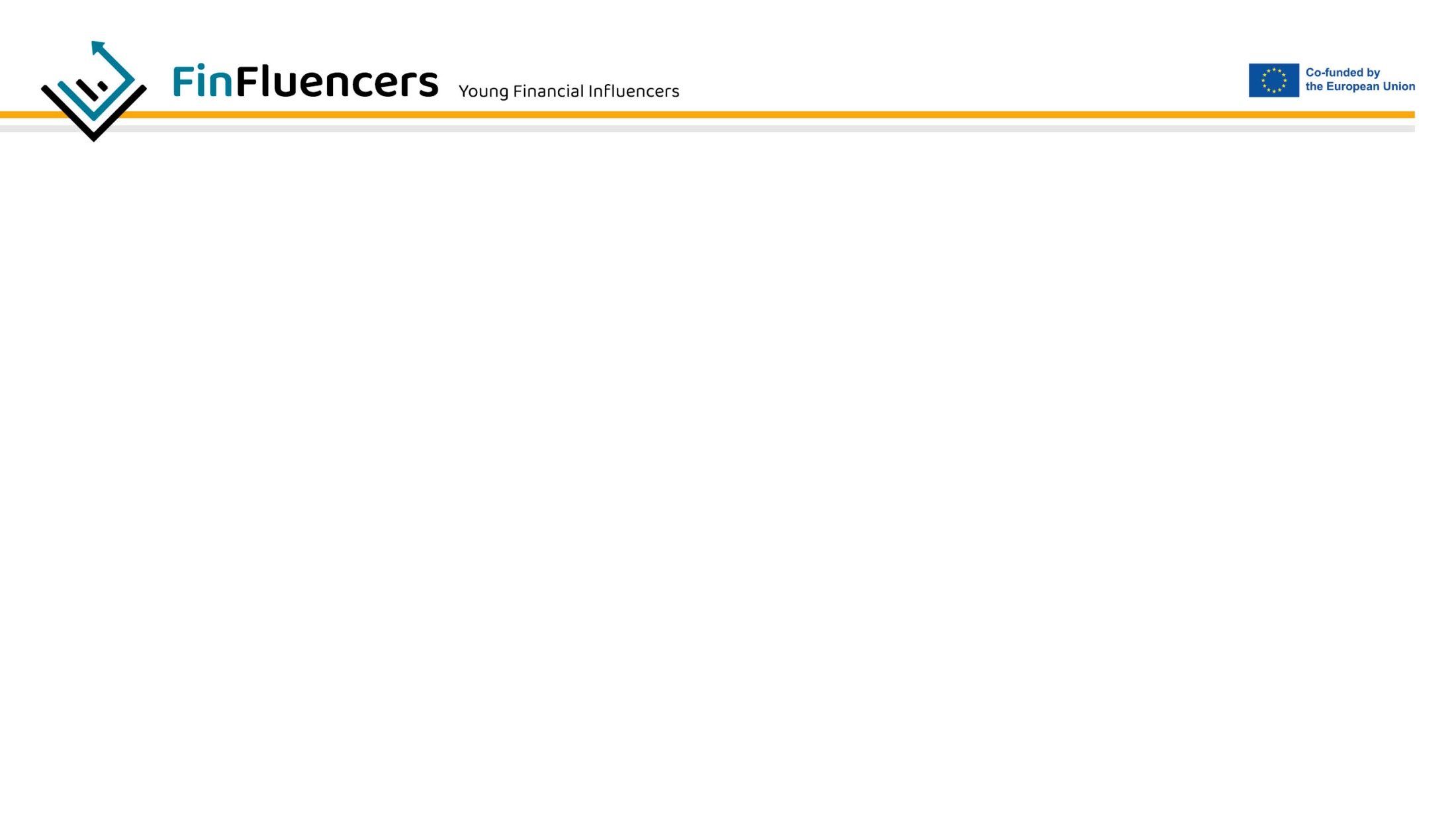 ОСНОВНИ ПРАВИЛА ЗА ФИНАНСОВО ПЛАНИРАНЕ:
Финансовото планиране е процесът на управление на вашите пари по начин, по който можете да постигнете своите цели – краткосрочни и дългосрочно. На следващия слайд сме подготвили таблица с основните правила и съвети, за да ви помогнем да планирате правилно личните си финанси.
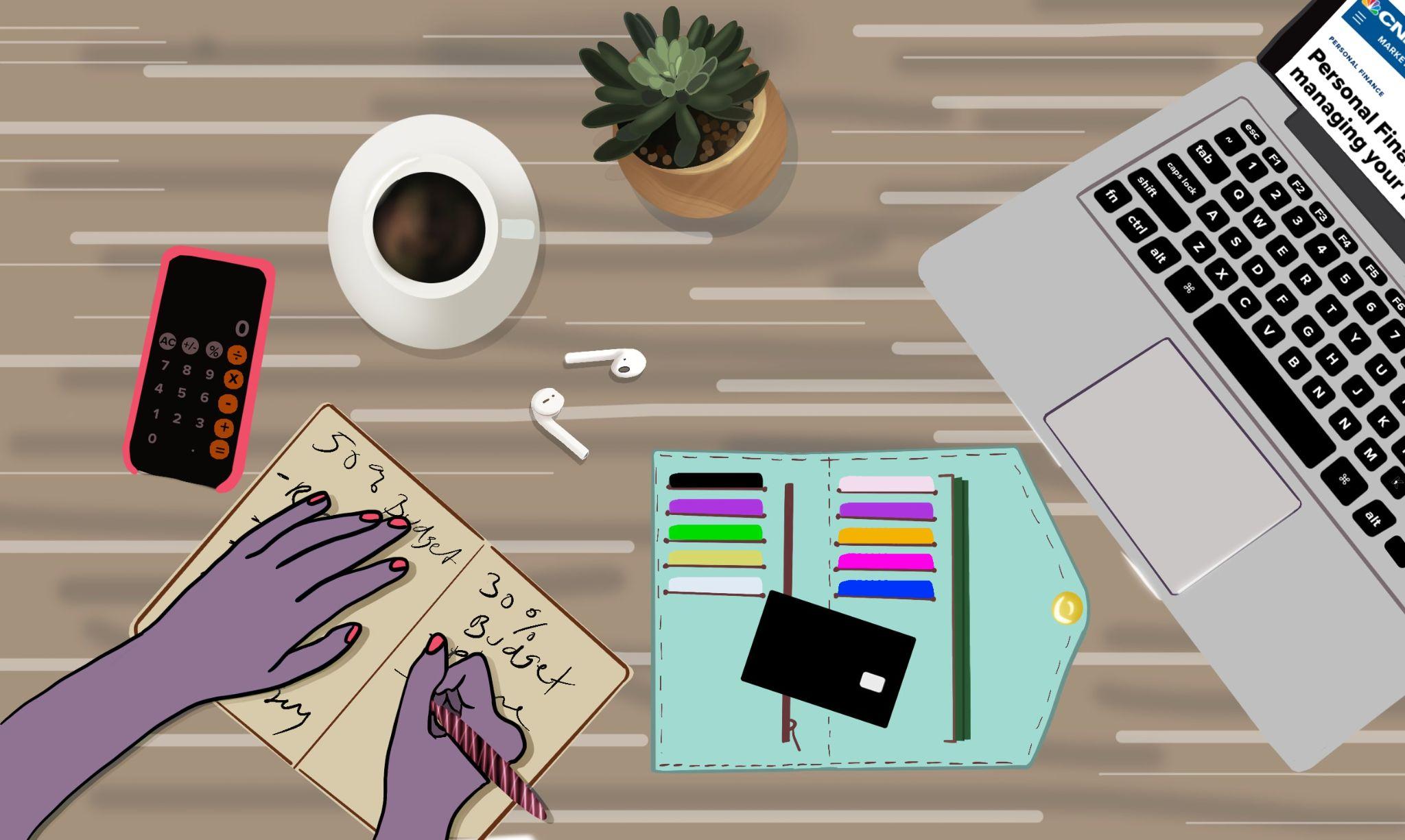 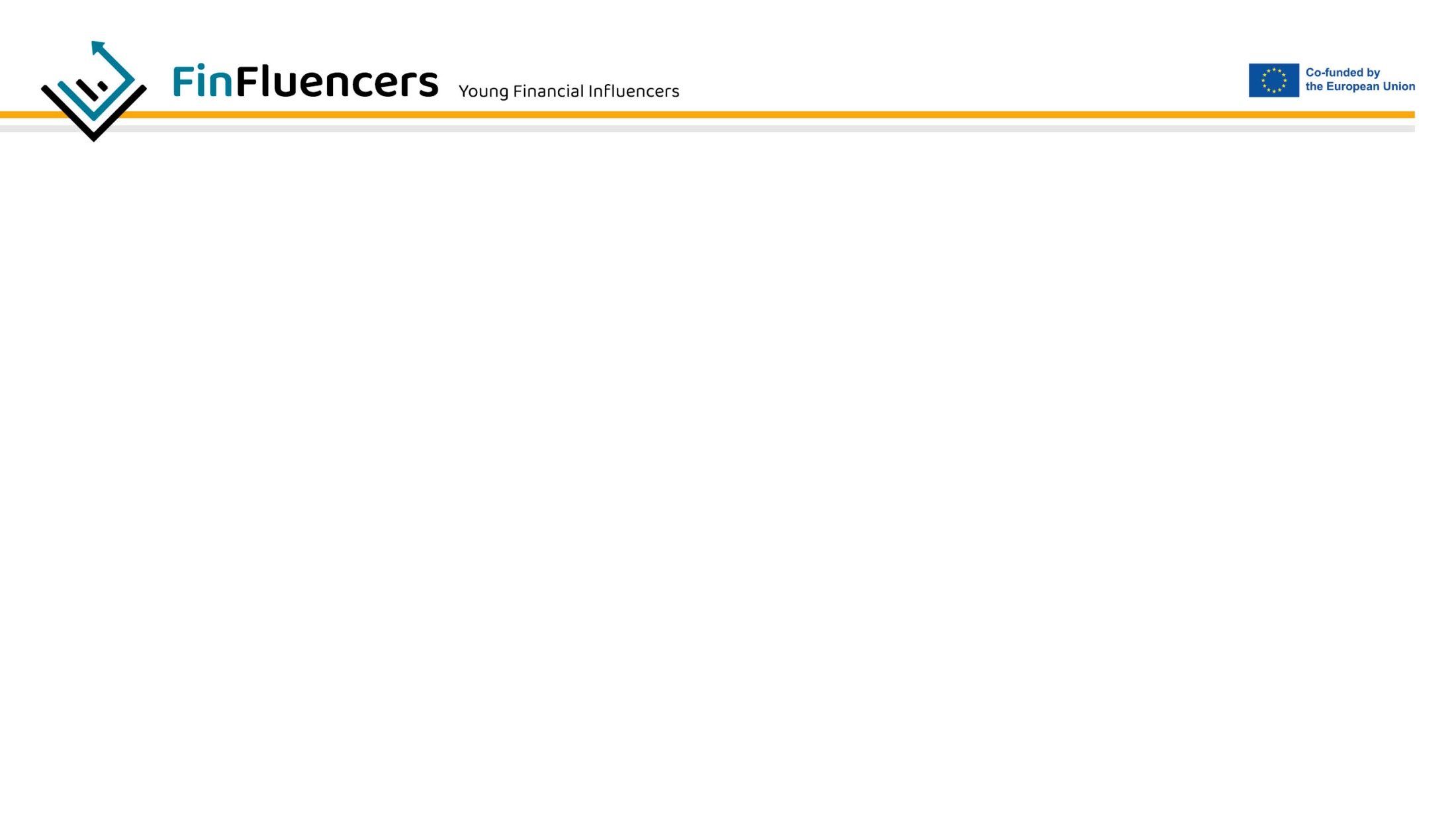 Ето някой насоки / съвети, които да следвате:
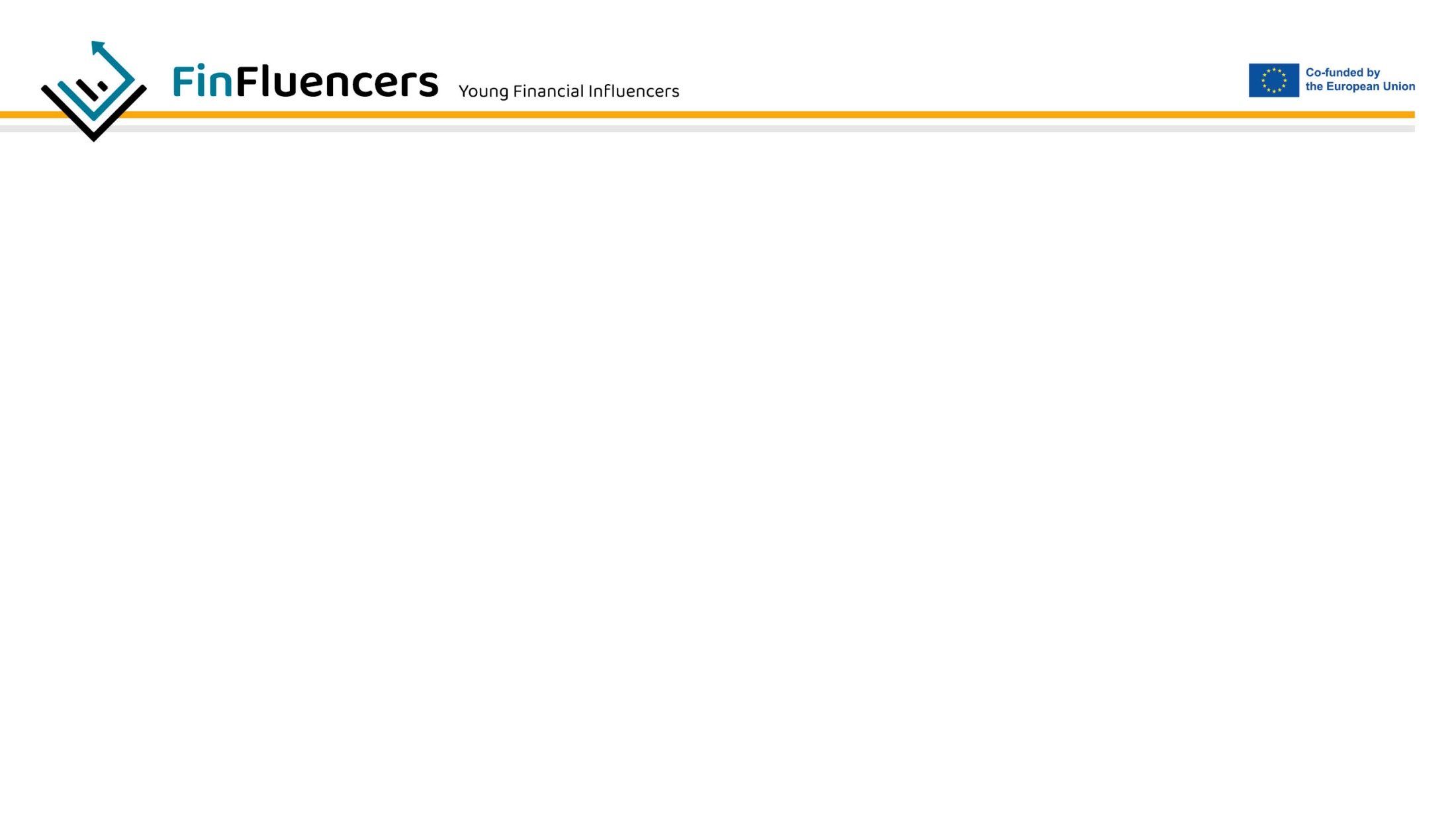 Въпросник за самооценка на знанията
Самооценката е чудесен инструмент, за да проверите знанията си по дадена тема. Подготвихме тези въпроси, за да можете да оцените вашите силни и слаби страни по отношение на личните ви финанси.

Въпрос 1: “Личните финанси са термин, който обхваща управлението на вашите пари, както и спестяването и инвестирането” 
Вярно Б. Грешно В. Не съм сигурен/а

Въпрос 2: Приходите ви идват само от заплата. 
Вярно Б. Грешно В. Не съм сигурен/а
[Speaker Notes: Насоки към фасилитатора:

Първа стъпка 1: Самооценка (15 мин.) 

Използвайте кратък въпросник Съдържание, Раздел 1), за да проверите основните познания на участниците за петте ключвои елемента на личните финанси! Опитайте се да отговорите на допълнителни въпроси от участниците.]
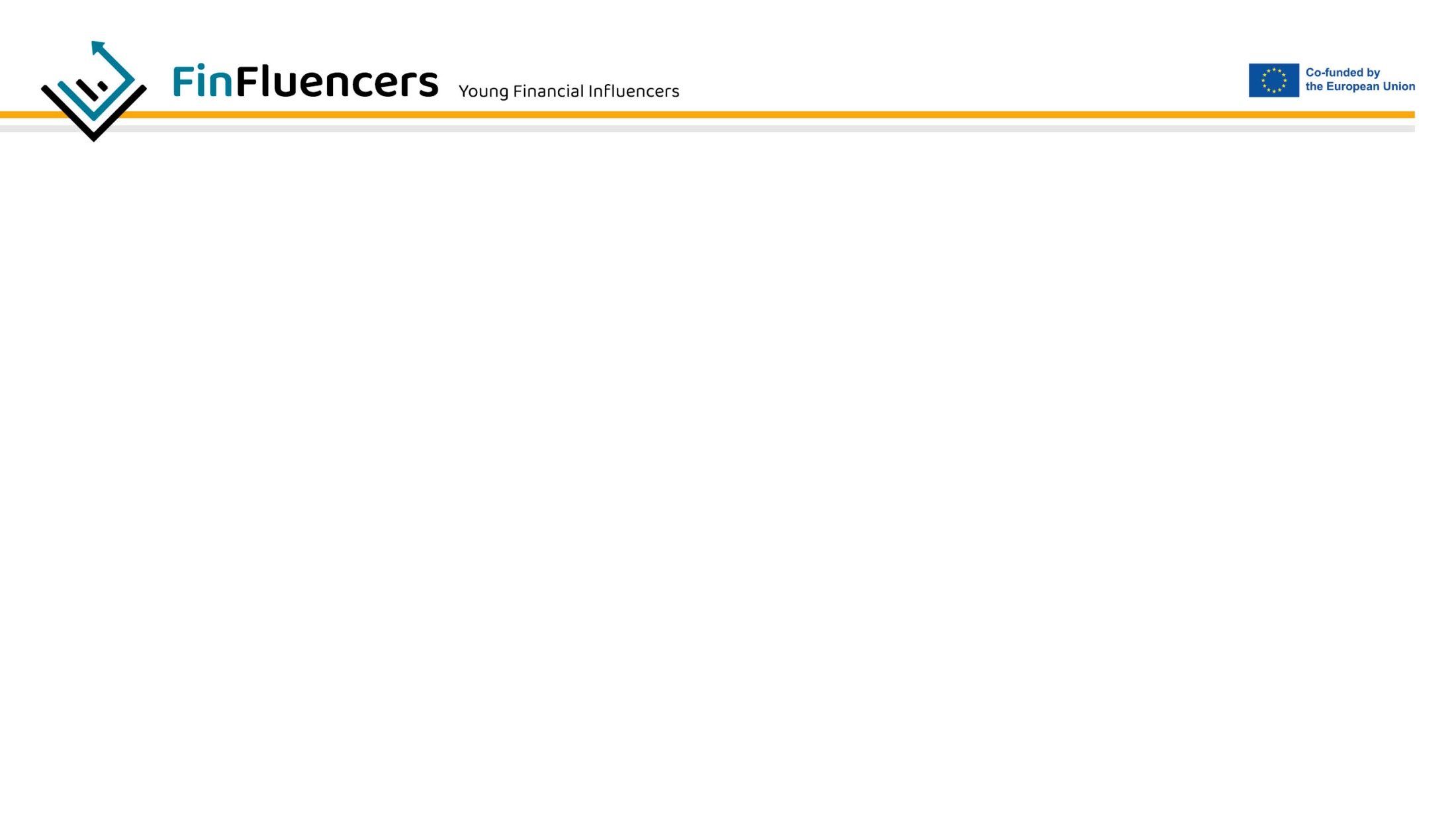 Въпрос 3: Разходите са всичко, което човек купува или плаща с доходите си.
Вярно Б. Грешно В. Не съм сигурен/а

Въпрос 4: Спестяванията са доходите, които обикновено получавате от Вашата спестовна сметка. 
Вярно Б. Грешно В. Не съм сигурен/а

Въпрос 5: Инвестирането означава придобиване на стоки, за да спечелите възвръщаемост на инвестираните пари.
Вярно Б. Грешно В. Не съм сигурен/а

Въпрос 6: Терминът защита се отнася до стъпките, които хората предприемат, за да харчат спестяванията си. 
Вярно Б. Грешно В. Не съм сигурен/а
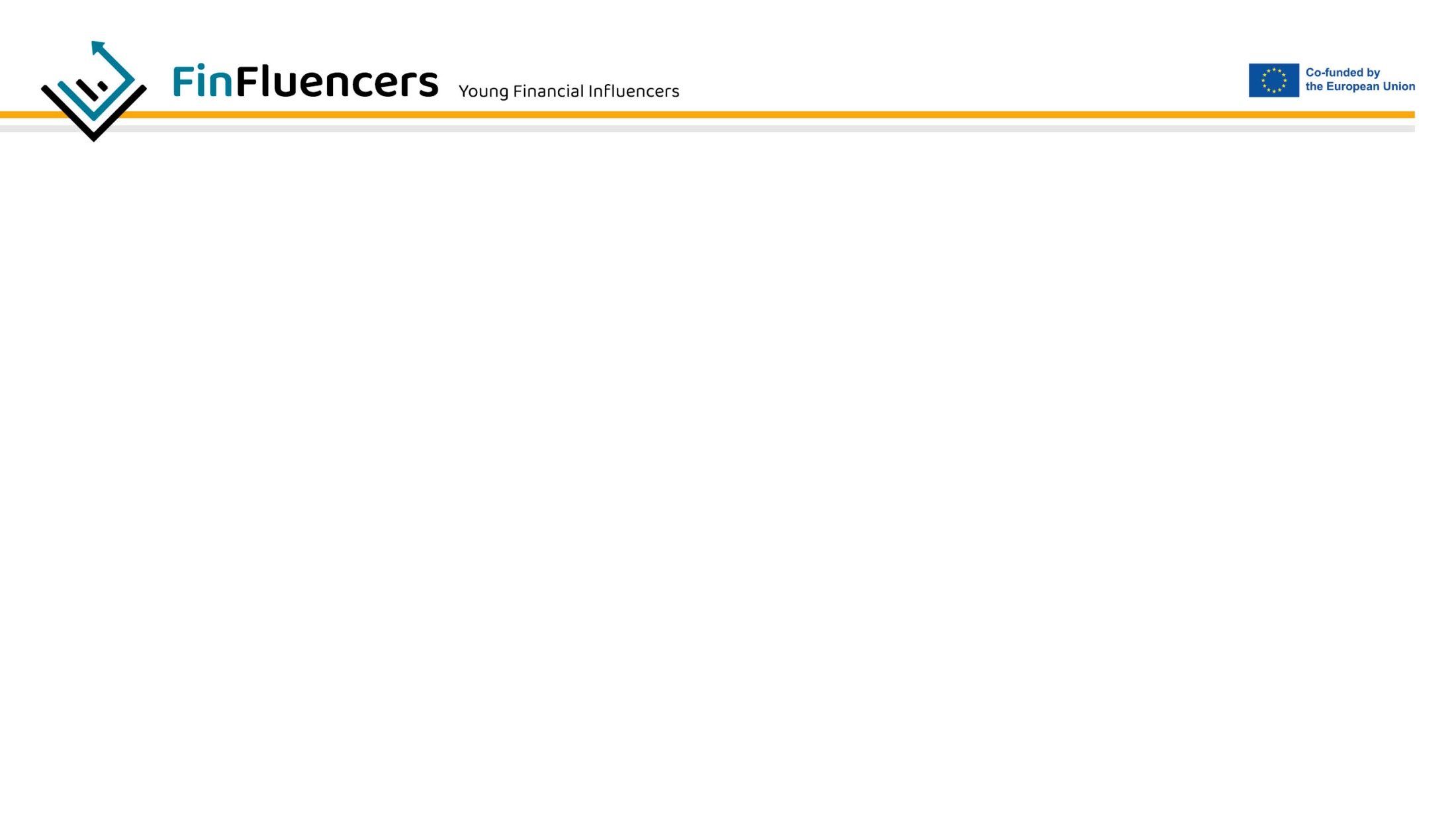 Следва продължение..

МОДУЛ 3:  ФИНАНСОВИ УСЛУГИ – КРАТЪК НАРЪЧНИК
[Speaker Notes: Насоки към фасилитатора:
Направете кратко въведение в Модул 3.]
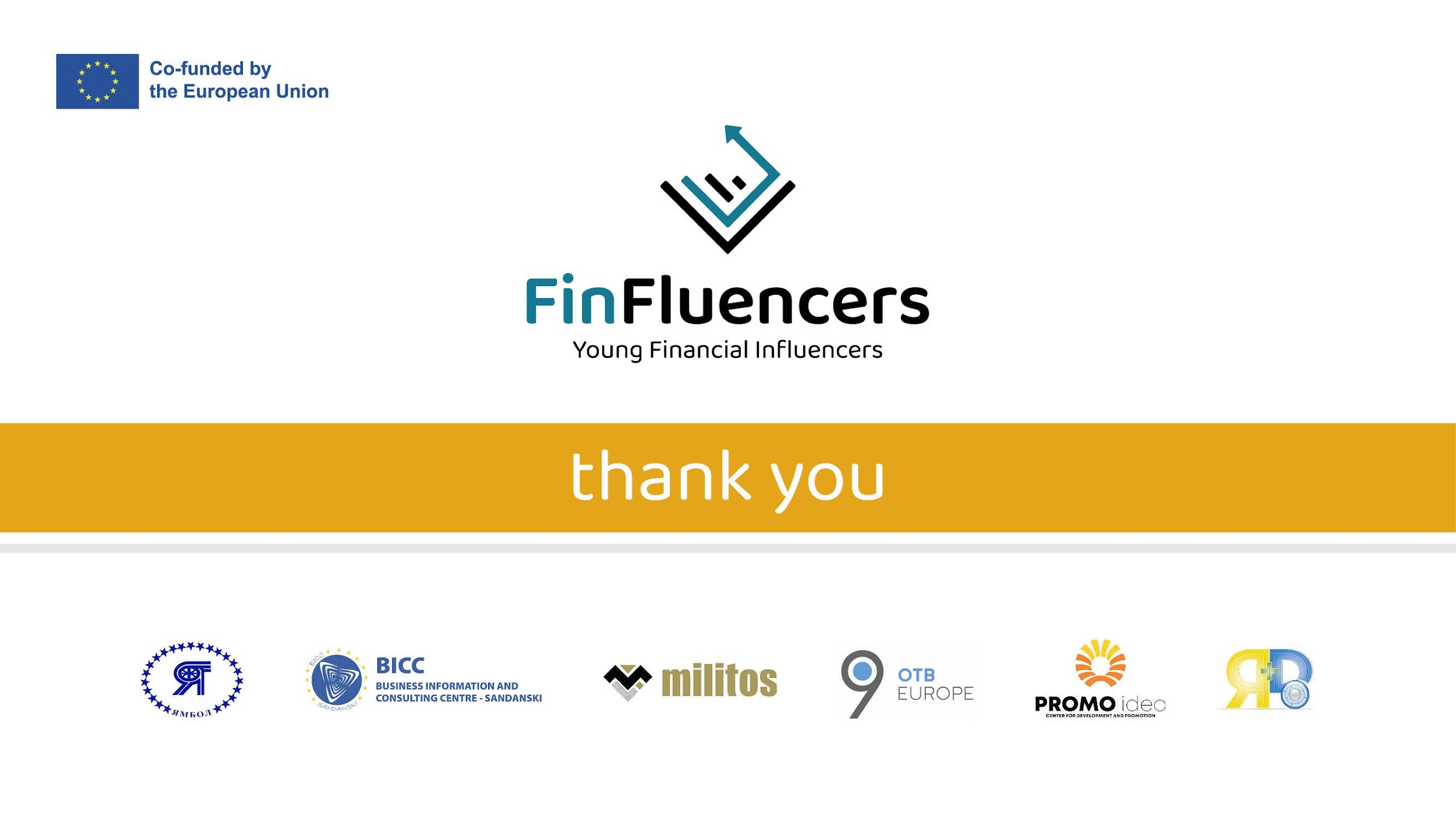